Turning the Kaleidoscope:Changes in  the big pictureThe NLM Update – Part 3
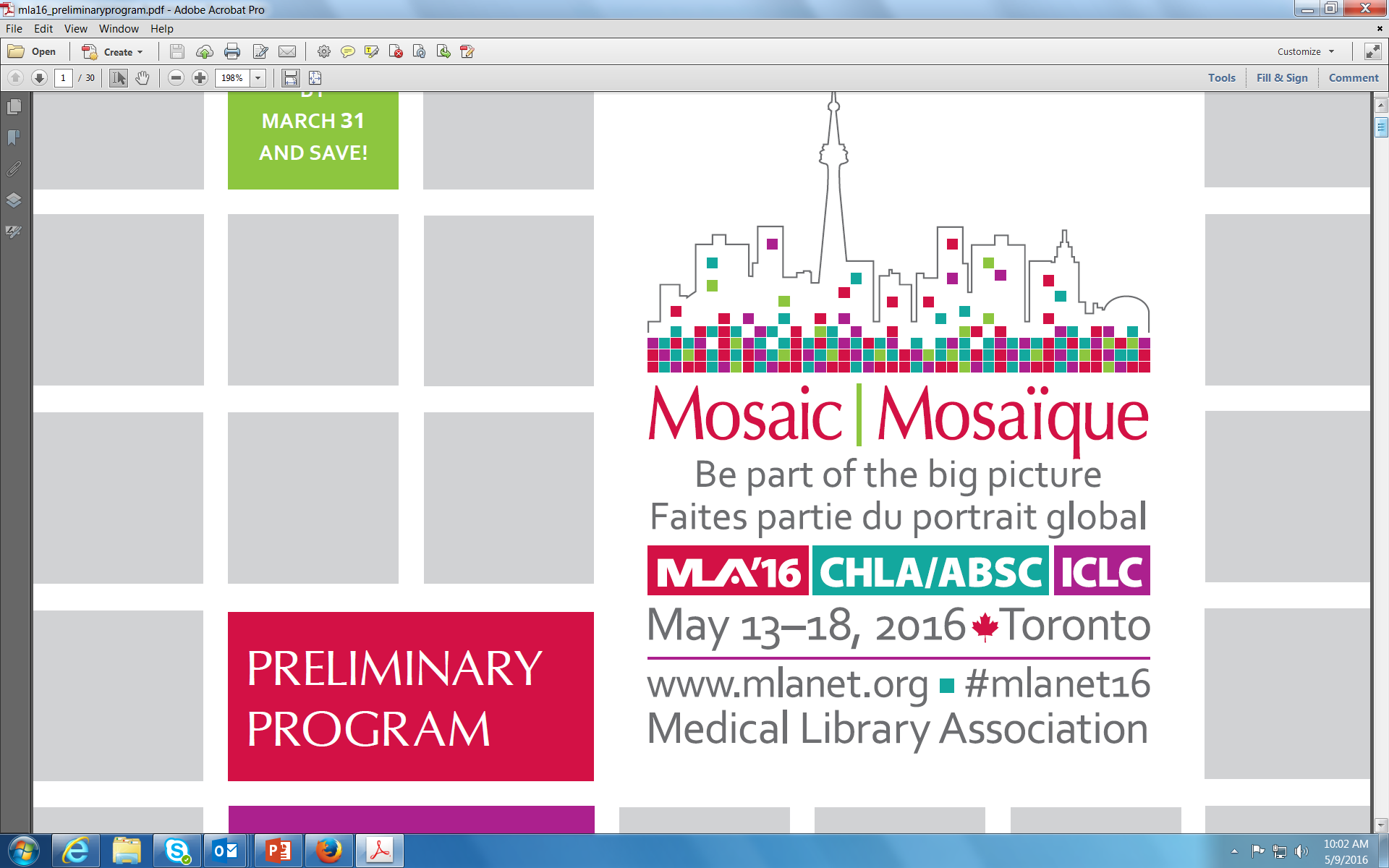 Betsy L. Humphreys, MLS, FMLA
Acting Director
National Library of Medicine
National Institutes of Health
U.S. Department of Health and Human Services 
blh@nlm.nih.gov
May 17, 2016
[Speaker Notes: Be part of the big picture.
When things in life shatter, use the pieces to create a mosaic that is even more awesome and beautiful that what you started with.
Moving pieces/innovation/recombination in new forms]
ARRIVING!!
New NLM Director – August 2016
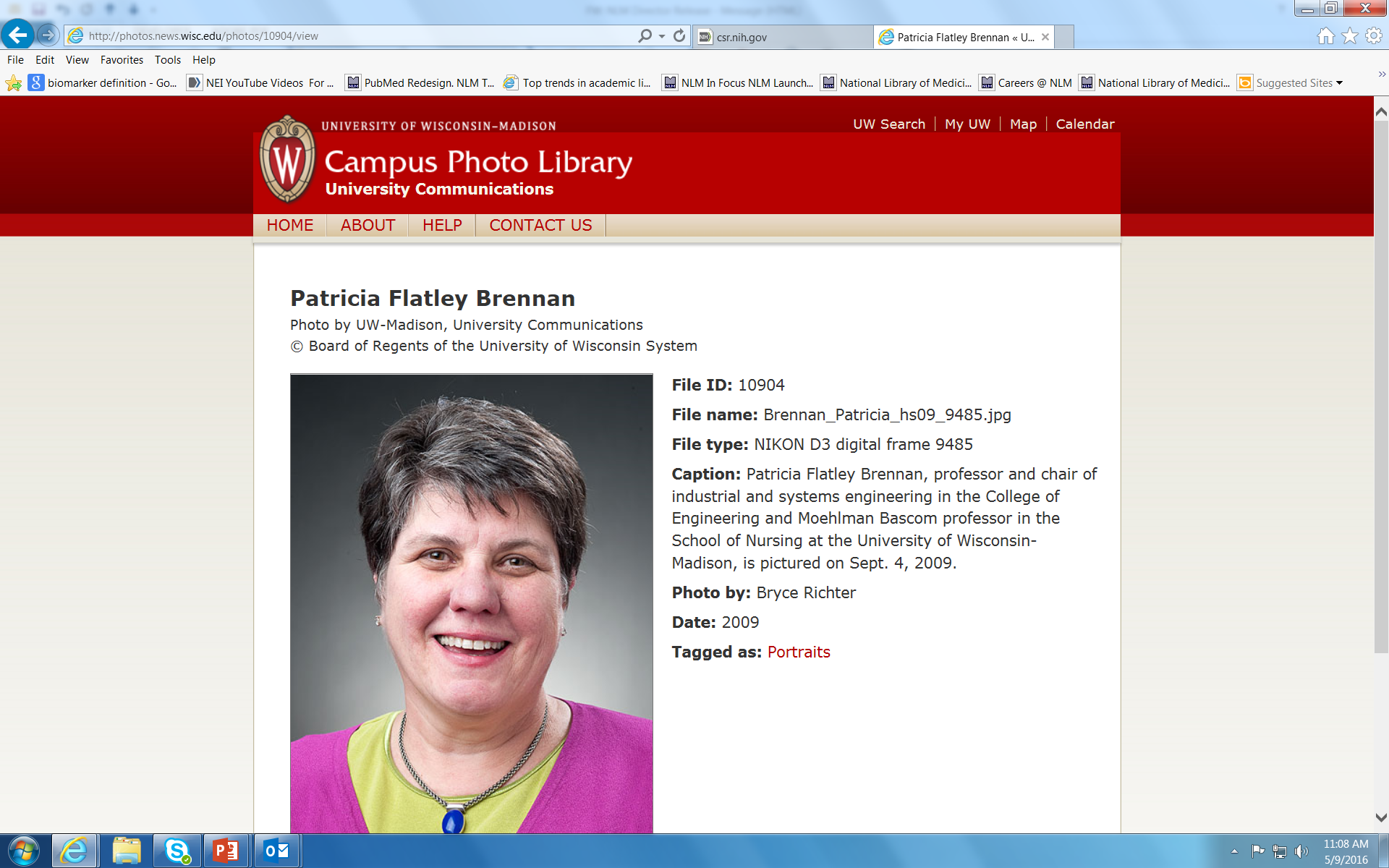 Patricia Flatley Brennan, RN, Ph.D. FAAN, FACMI
Moehlman Bascom Professor of Nursing & Industrial Engineering
School of Nursing & College of Engineering
University of Wisconsin-Madison
New NLM Director,Patricia Flatley Brennan, RN, Ph.D. FAAN, FACMI
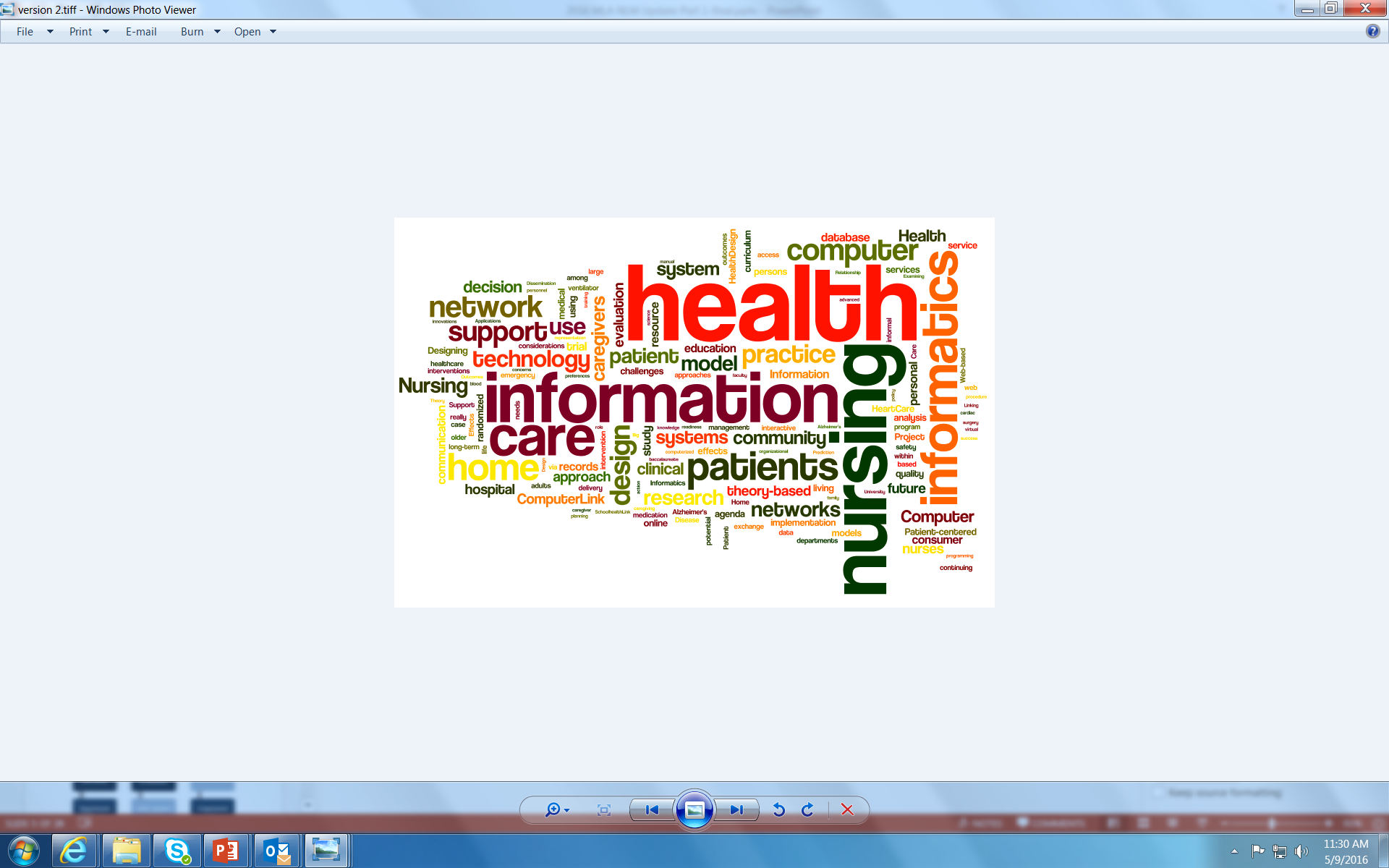 Source Text: titles of peer-reviewed articles in PF Brennan’s CV(3/2016)
[Speaker Notes: SafeHome Simulator system, a set of immersive Virtual Reality Training tools and display systems to train patients in safe discharge procedures in captured environments of their actual houses. The aim is to lower patient readmission by significantly improving discharge planning and training.]
ARRIVING 
New Director, 
NIH Precision Medicine Cohort Program – June 2016
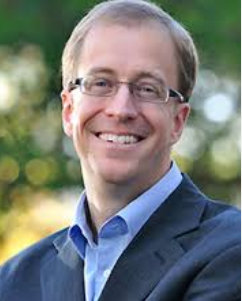 Eric Dishman
Vice-President and Intel Fellow
Intel Corporation’s Health & Life Sciences Group

Recent Member, NLM Board of Regents
Staying…
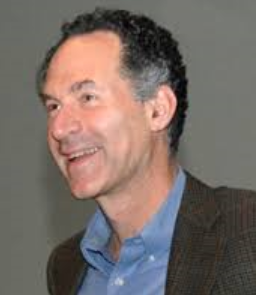 David Lipman, MD
Director, National Center for Biotechnology Information,
National Library of Medicine, 1989—
Associate Director for Biomedical Information Resources, NIH, 2016--
Departing…
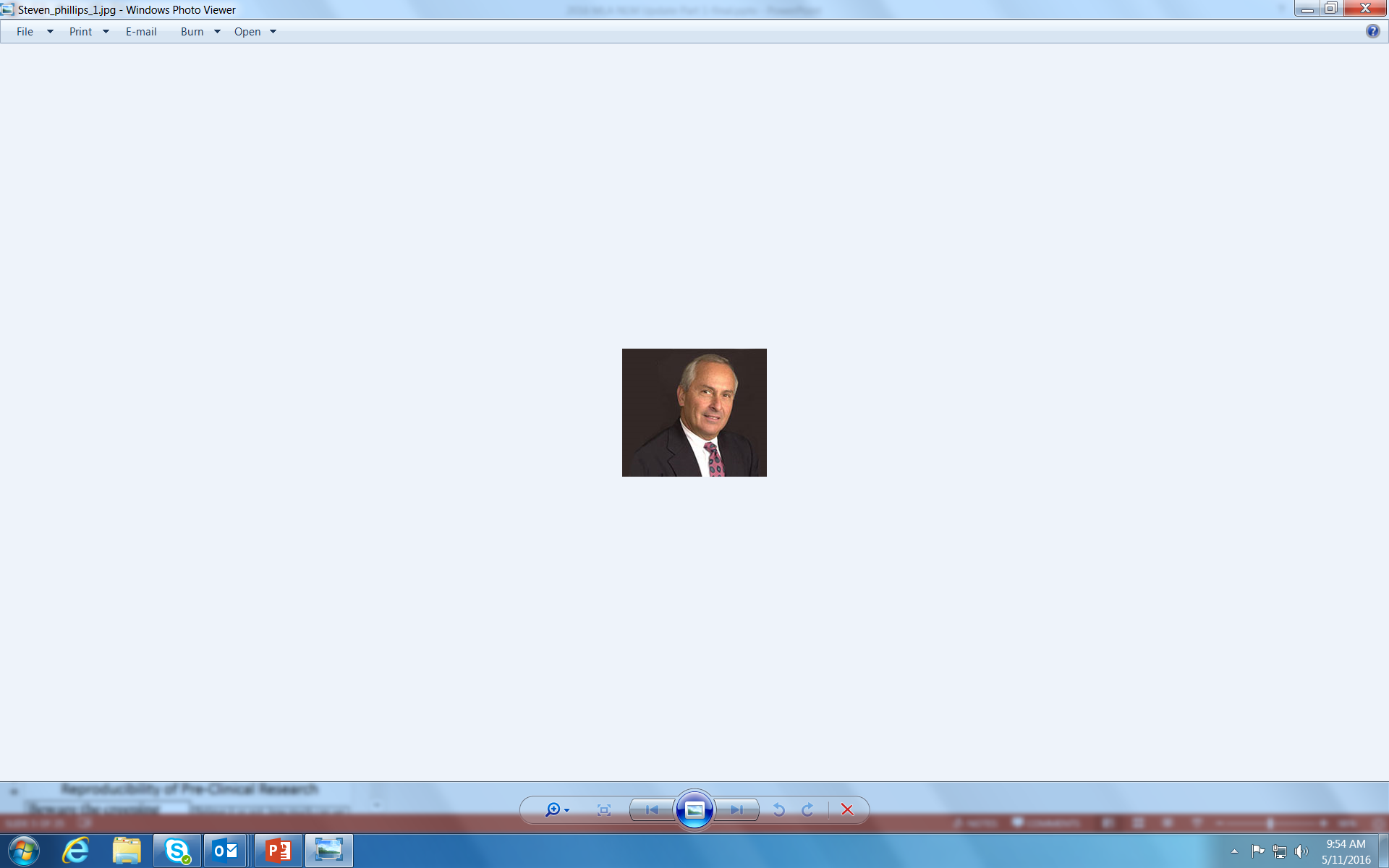 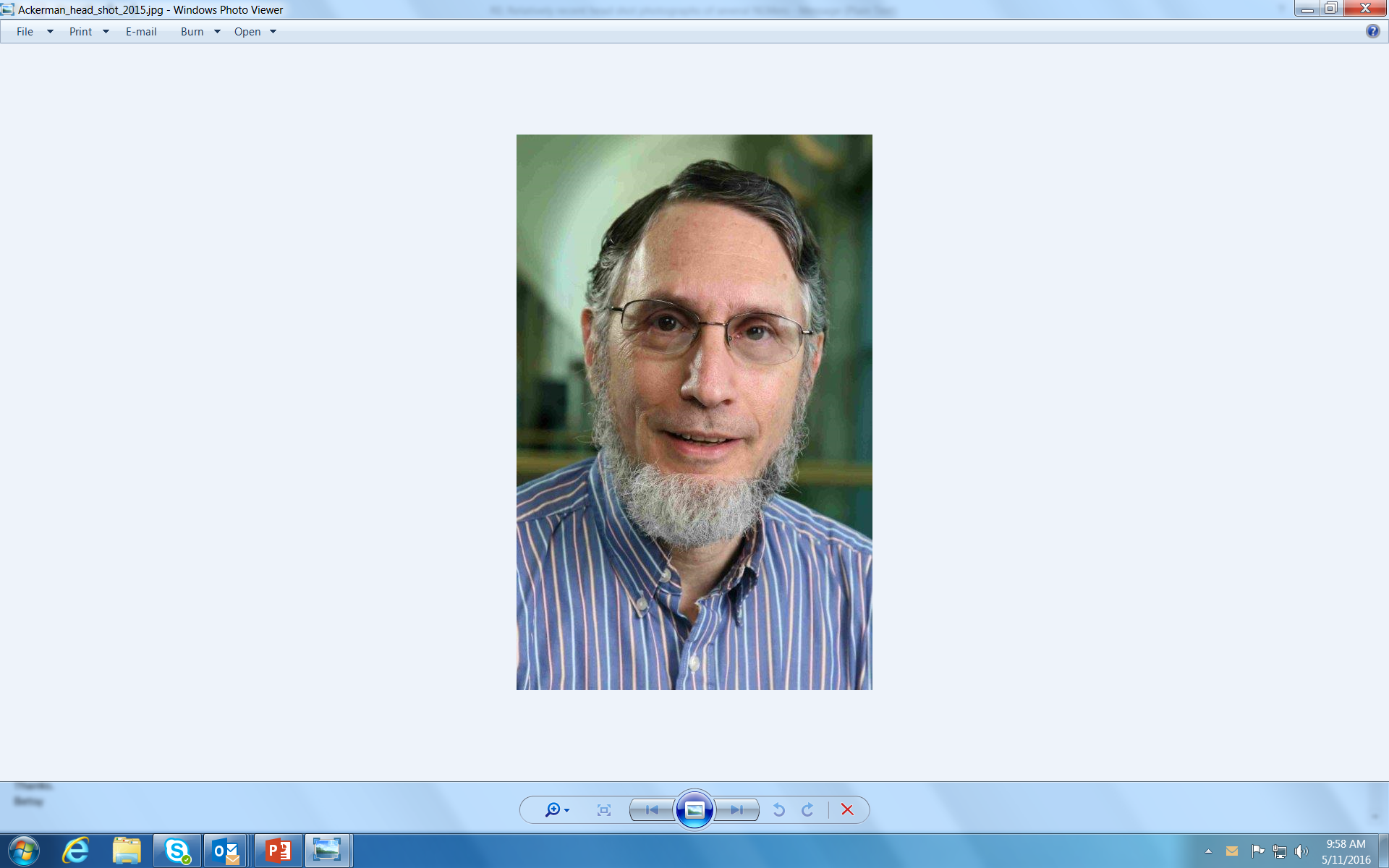 Steve Phillips, MD
Associate Director for 
Specialized Information Services
Mike Ackerman, Ph.D.
Assistant Director for
High Performance Computing
& Communications
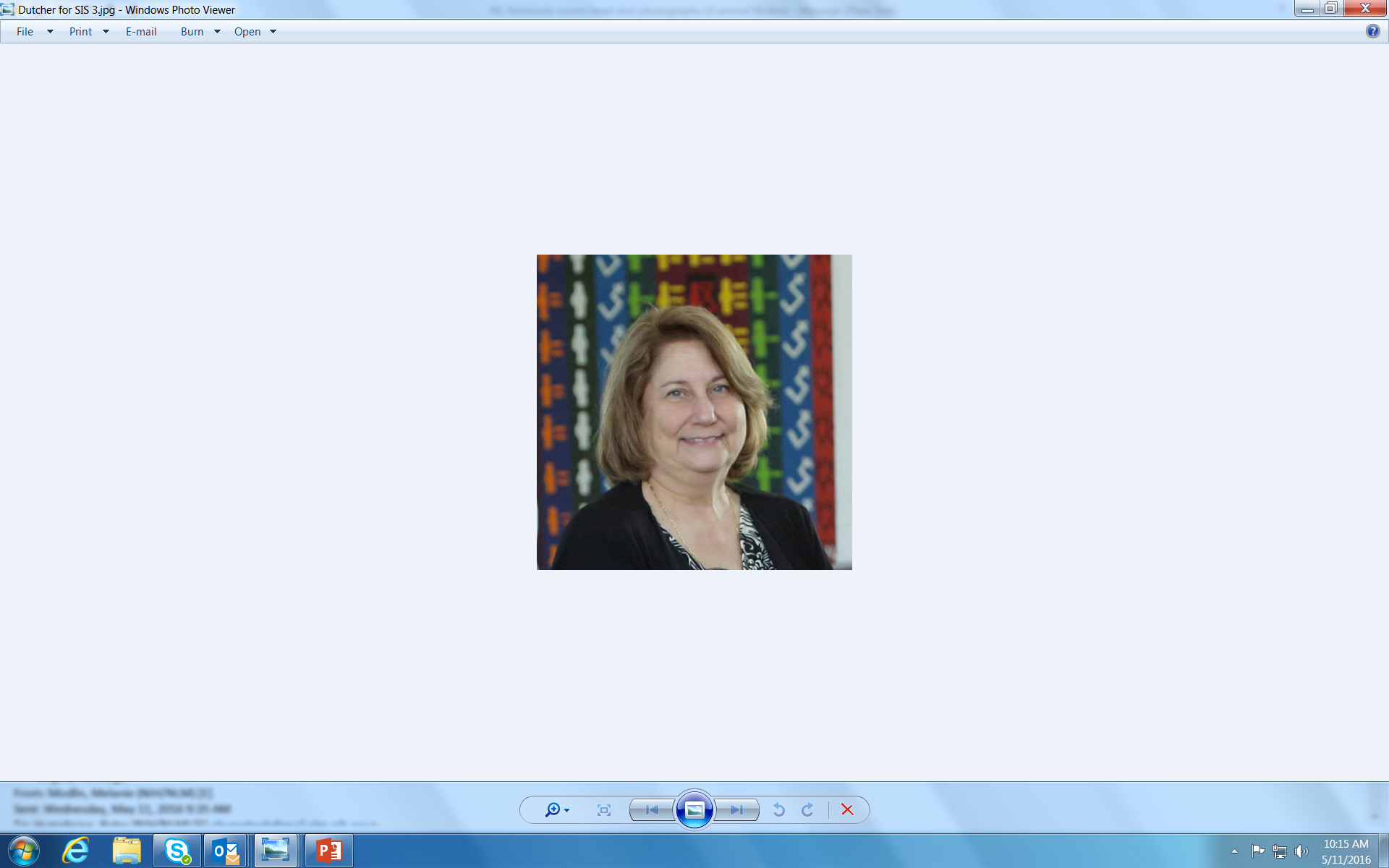 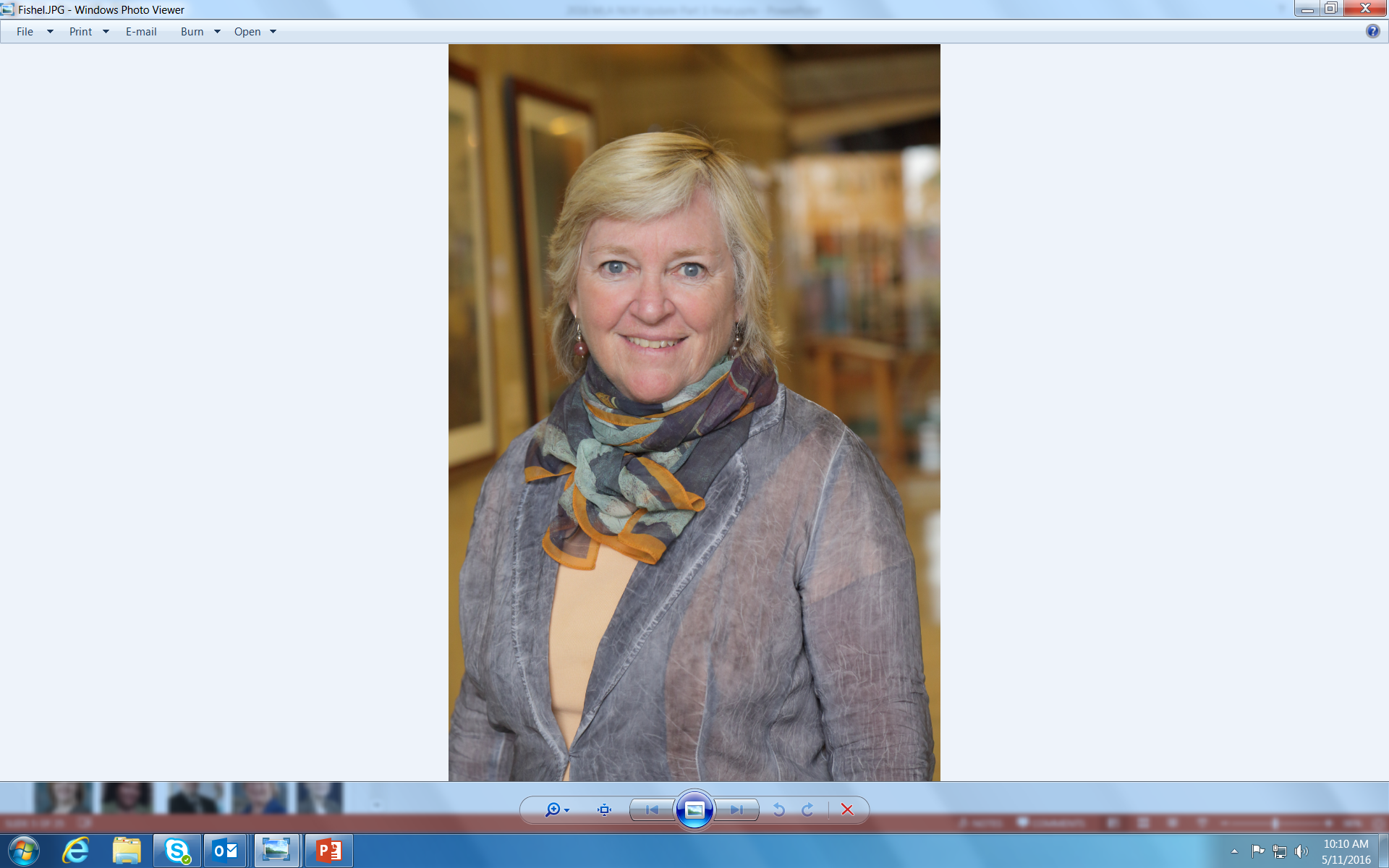 Gale Dutcher, MS, MLS
Acting Associate Director for 
Specialized Information Services
(September 2016)
Martha Fishel, MLS
Chief, Public Services Division
(June 2016)
New NLM Director to initiate Strategic Planning  process  within this framework
Advisory Committee to the Director, NIHNLM Working Group Report, June 11, 2015
NLM must continually evolve to remain a leader in assimilating and disseminating accessible and authoritative biomedical research findings and trusted health information to the public, healthcare professionals, and researchers across the world 
NLM should lead efforts to support and catalyze open science, data sharing, and research reproducibility, striving to promote the concept that biomedical information and its transparent analysis are public goods
NLM should be the intellectual and programmatic epicenter for data science at NIH and stimulate its advancement throughout biomedical research and application 
NLM should strengthen its role in fostering the future generation of professionals in biomedical informatics, data science, library sciences, and related disciplines through sustained and focused training efforts 
NLM should maintain, preserve, and make accessible the nation’s historical efforts in advancing biomedical research and medicine, thereby ensuring that this legacy is both safe and accessible for long-term use 
New NLM leadership should evaluate what talent, resources, and organizational structures are required to ensure NLM can fully achieve its mission and best allocate its resources
http://acd.od.nih.gov/reports/Report-NLM-06112015-ACD.pdf
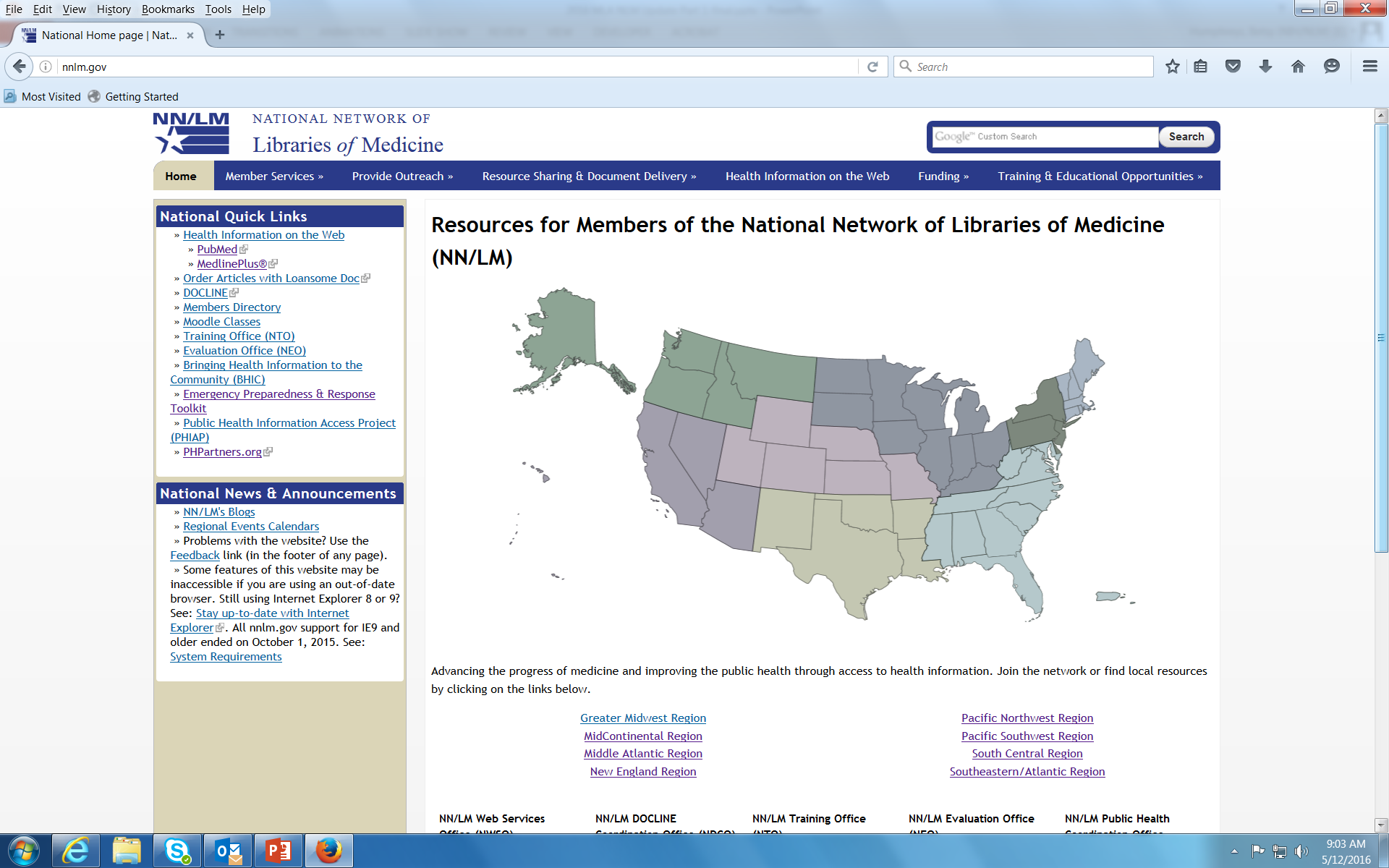 National Network Reboot
National Network Reboot
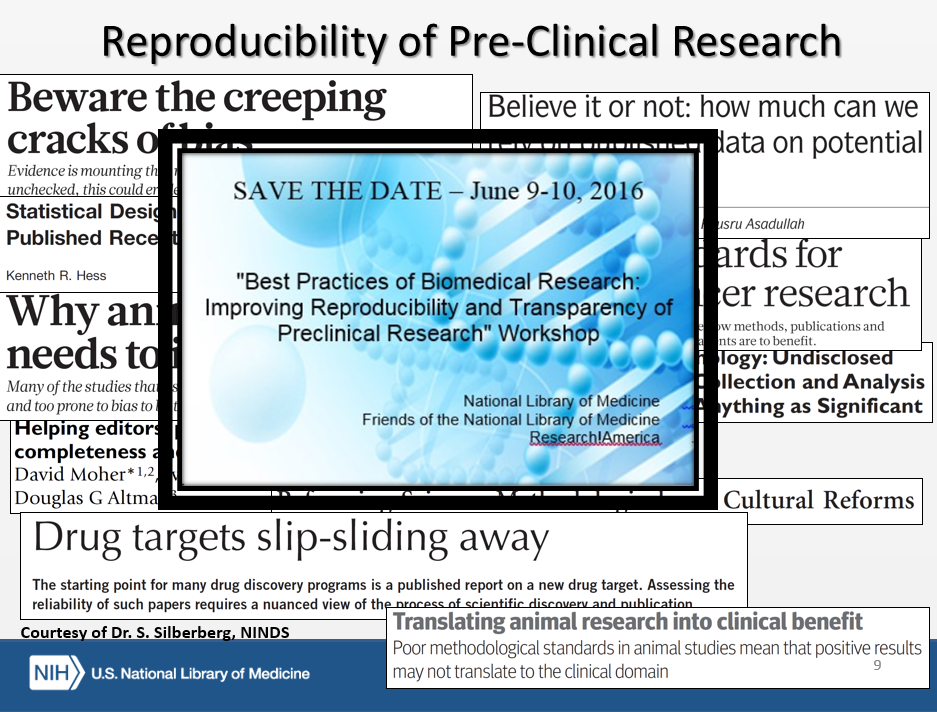 Reproducibility of Pre-Clinical Research
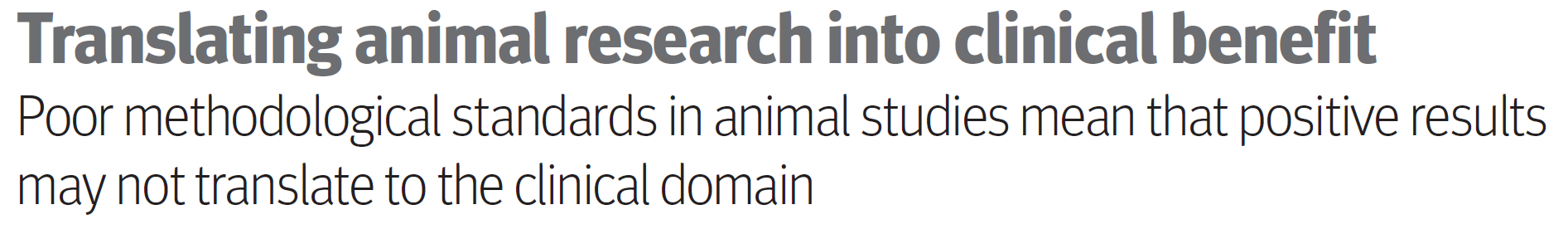 Courtesy of Dr. S. Silberberg, NINDS
9
[Speaker Notes: Reproducibility of Pre-Clinical Research
Research!America
Save the date:  June 9-10, 2016
National Library of Medicine]
New NIH grant requirements:  research (2016--); training  (2017--)
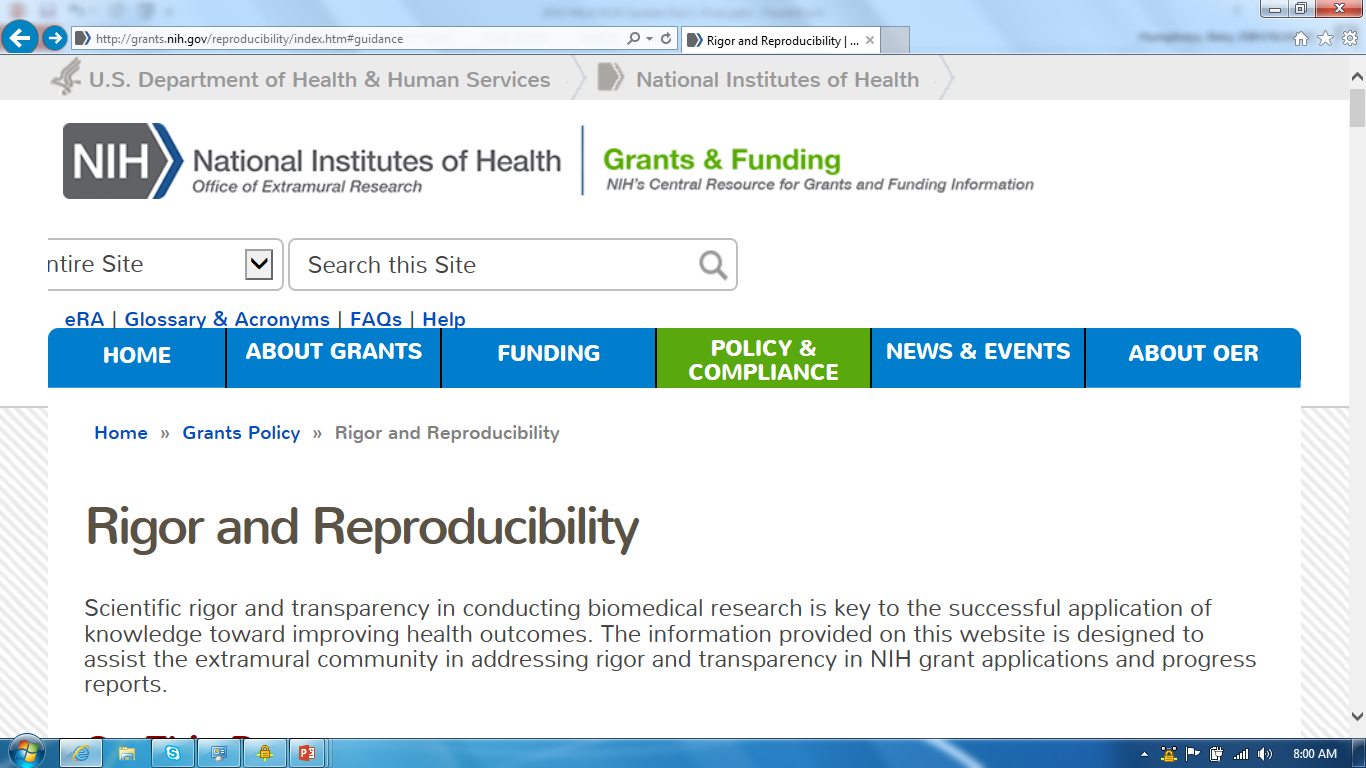 [Speaker Notes: Last October, NIH published new guidance about addressing scientific rigor in research grants applications, effective in 2016.  Last December, NIH announced the intention to issue new requirements for training grant applications, which will become effective in 2017.]
Training resources that may help…
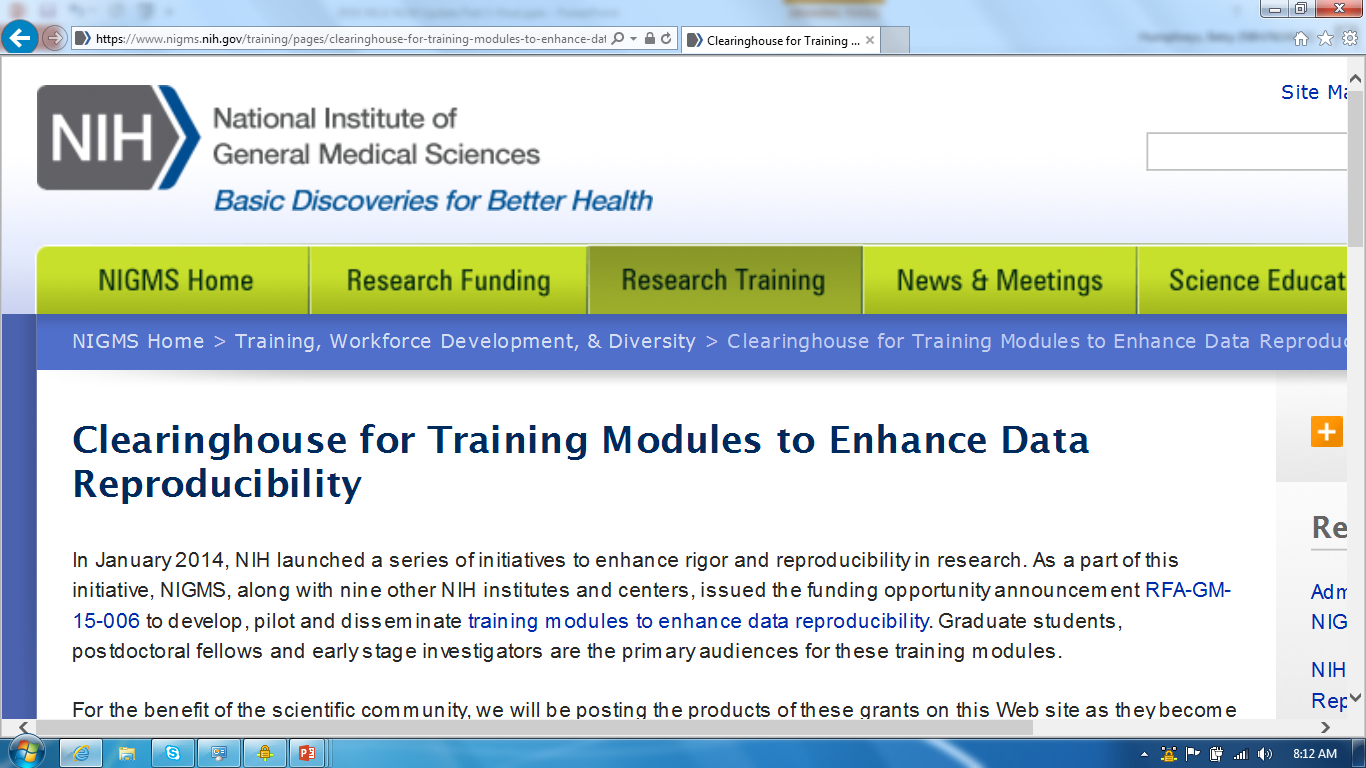 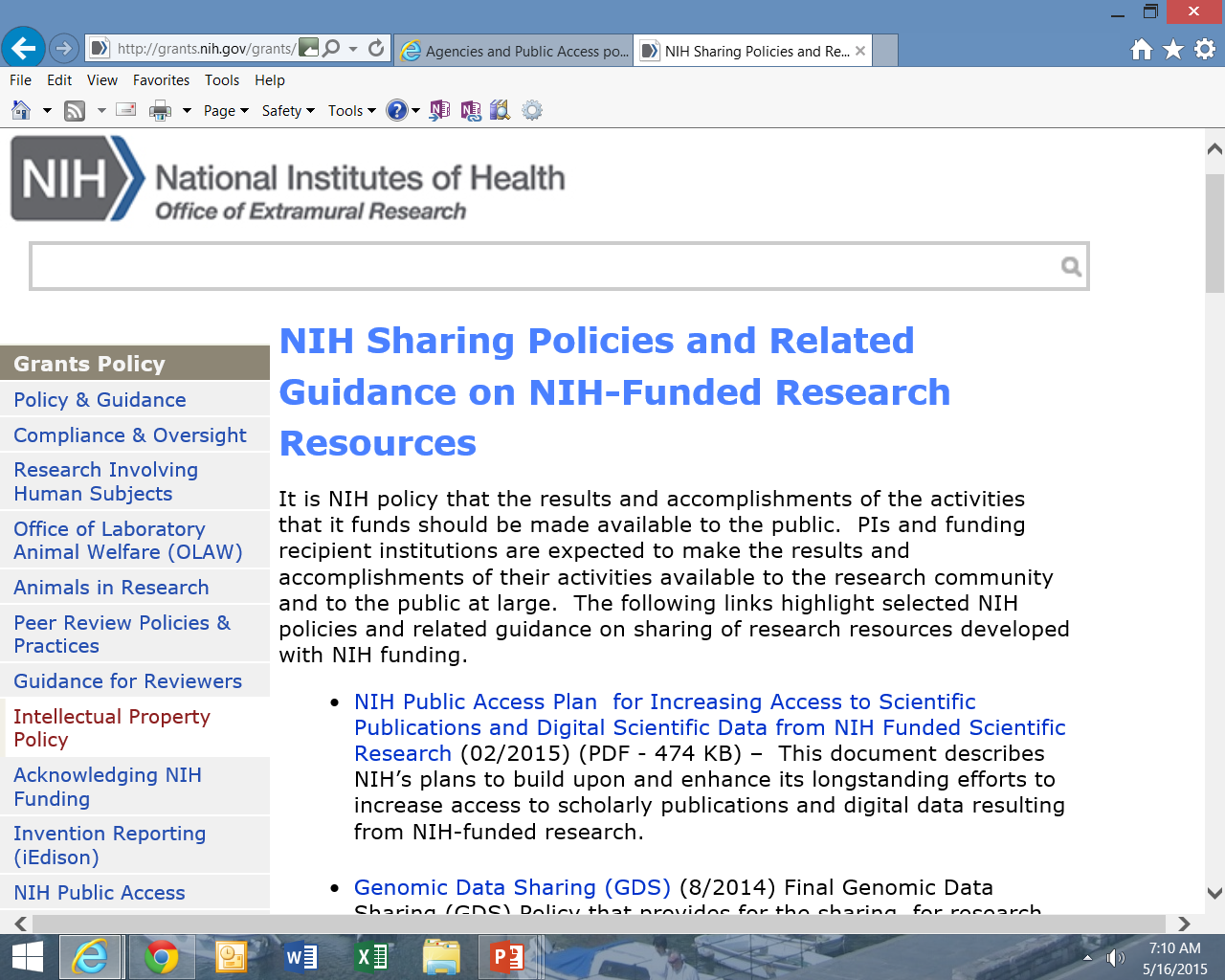 r
12
NIH Plan: Digital Scientific Data
Require Data Management and Sharing Plans
Ensure Policy Considerations are Addressed
Evaluate Data Management Plans
Support for Data Management
Leverage Existing Archives and Repositories
Improve Public Access to Scientific Data
Optimize Accessibility, Interoperability, and Long-Term Stewardship
Develop Attribution for Scientific Data
Support Training and Workforce Development
Notify Researchers of Obligations
Ensure compliance with data management plans and policies
Cooperate with the Private Sector
Conduct cost-benefit analysis  
Assess Long-Term Preservation Needs
Additional NIH guidance not yet released
13
More NIH Requests for Input Coming
Data Annotation in Biomedical Core Research Facilities and Related Needs for Community Education and Training
Data Priorities, Data Citation, etc.

NLM and NN/LM will publicize these as they are issued.
BD2K Open Educational Resource Grants Managed by NLM, FY 2015
Demystifying Biomedical Big Data: A User’s Guide. Haddad, Bassem. R25 LM012285 Georgetown U
Best Practices in Research Data Management Massive Open Online Course. Martin Elaine. R25 LM012284 U Mass Worchester
Enabling Data Science in Biology. Lawson, Catherine. R25 LM012286 Rutgers
Training & Tools for Informationists to Facilitate Sharing of Next Generation Sequencing Data. Seymour, Anne. R25 LM012288  JHU
Preparing Medical Librarians to Understand and Teach Research Data Management. Surkis, Alisa. R25 LM012283 NYU
FY 2015 Informationist Supplements
Eleven awards issued, 18 informationists embedded in research teams, e.g.,
Farrell, Brenda F. Curation & Management of Electrophysiological Data from Outer Hair Cells of Cavia Porcellus. Baylor U. 
Informationist Jason Bengston will develop a data management plan to curate data, including metadata, documentation for future users, and placement in public repositories.
Pang, Xiaowu. Howard/Hopkins Intercenter Collaboration in HPV-Associated Cancer Studies. Howard U. 
Informationist Young-Joo Lee will build a system to improve quality and transfer of data in 3 pilot projects between Howard U and JHU; develop a data dictionary. Develop metadata for citing data, and identify useful visualization tools.
Evanoff, Bradley. Washington U CTSA.
 Informationists will help them improve reproducibility by interviewing researchers, studying workflows for writing up methods and data reporting, and developing a scoring system for reproducibility of research.
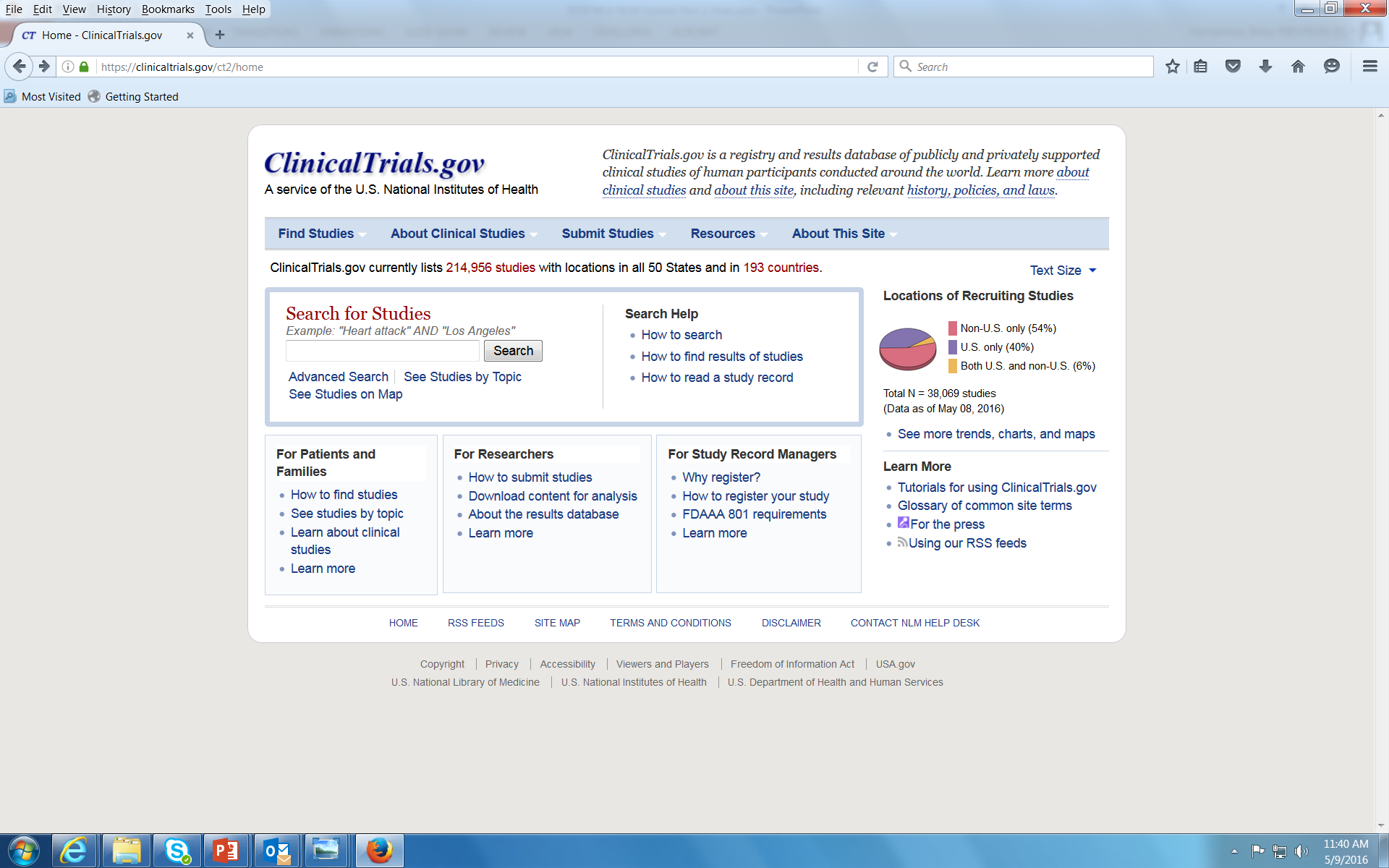 15,273 in Canada   5/9/2016
Summary results for 21,245 trials 5/9/2016
U.S. Clinical Trials Registration & Results SubmissionRulemaking Process – drug & device trials (2008-- )
We are here
Proposed NIH Policy also covers Phase 1 and trials of ANY intervention
18
Progress on public access to publications
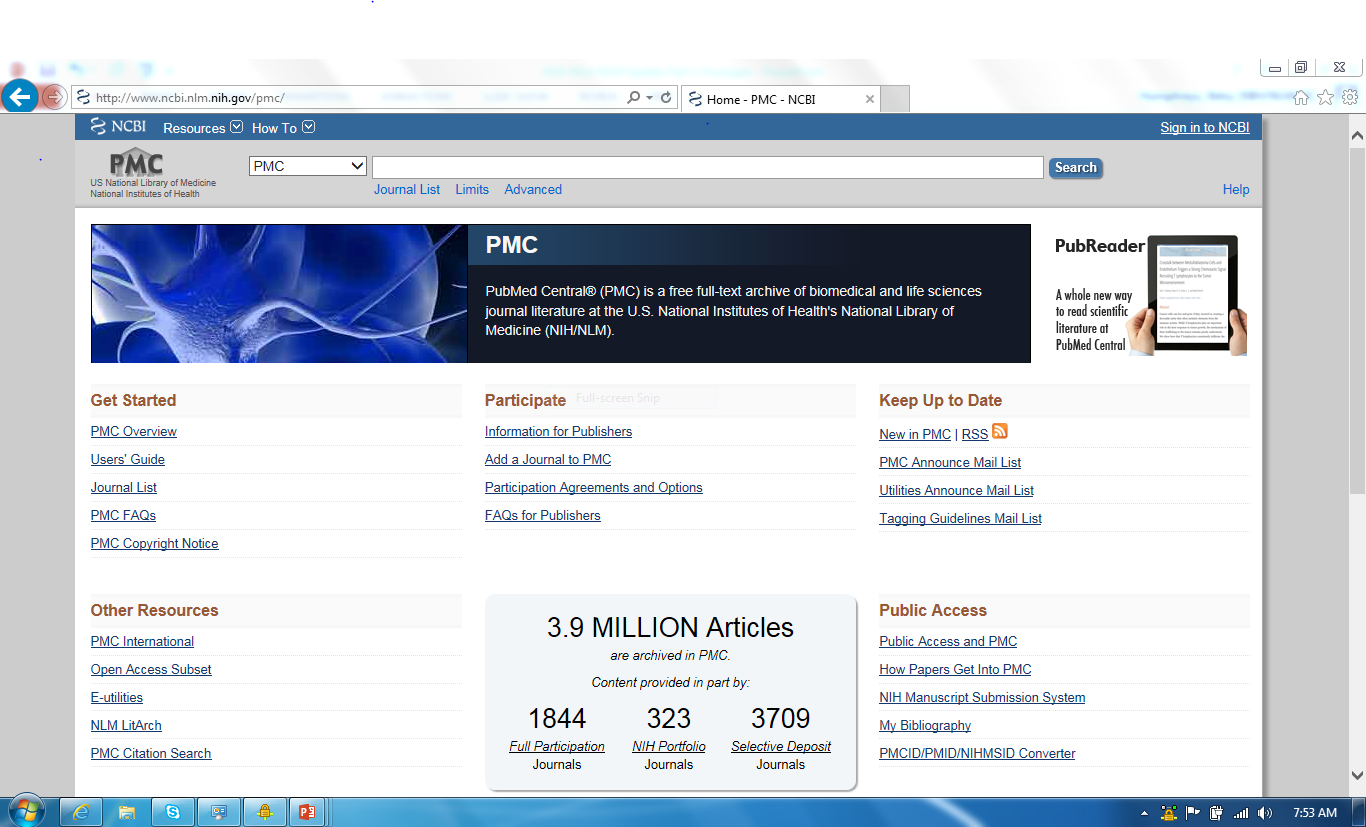 Author manuscripts now available for download – in addition to open access subset
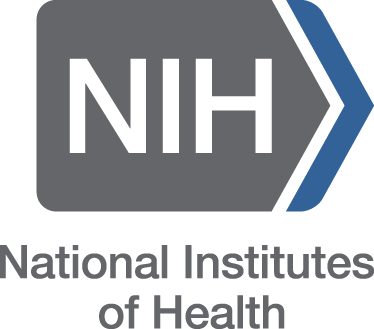 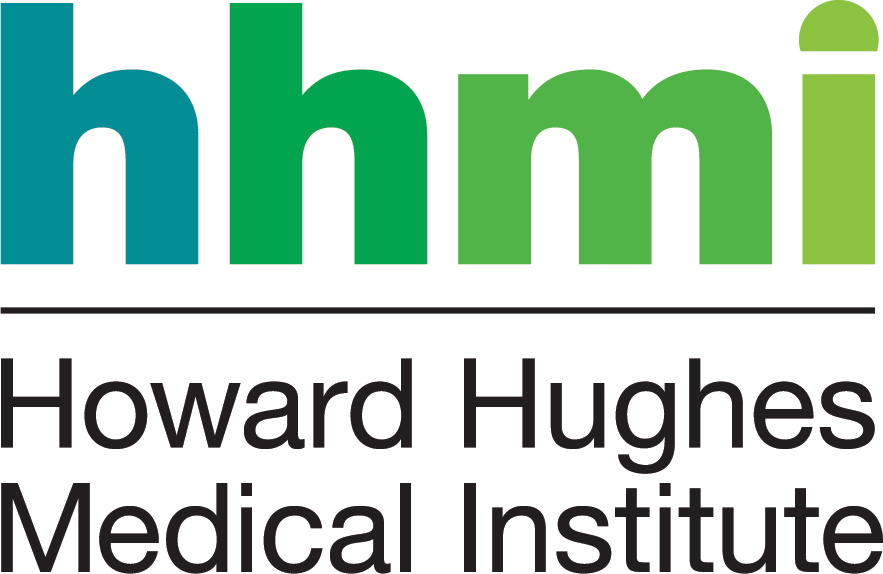 PMC-Public Access Participants
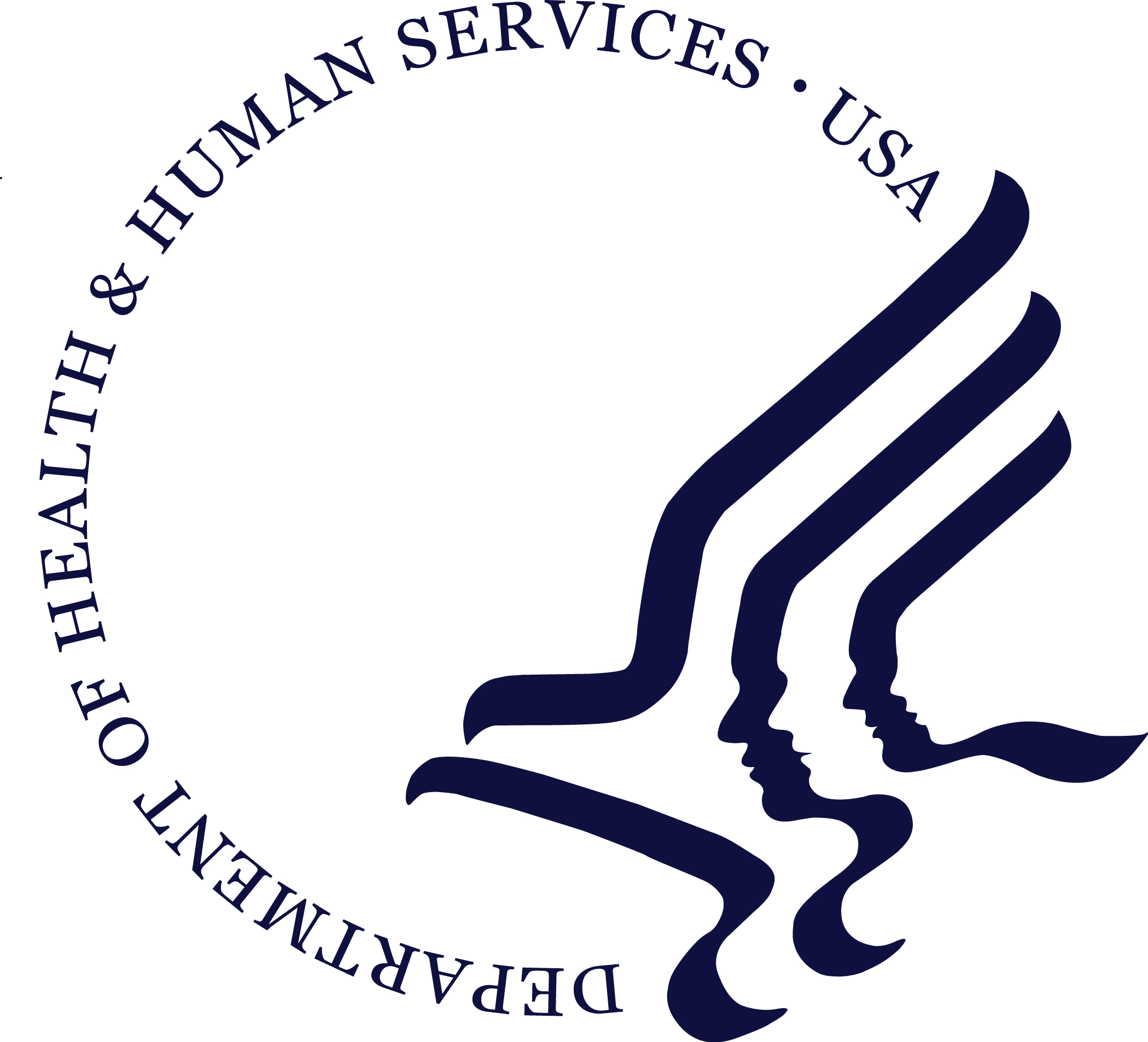 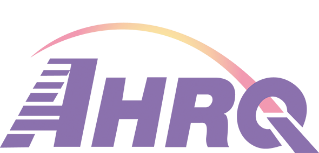 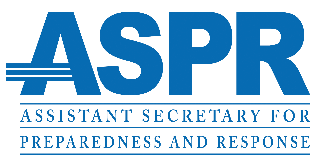 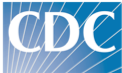 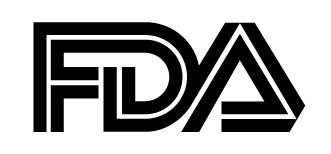 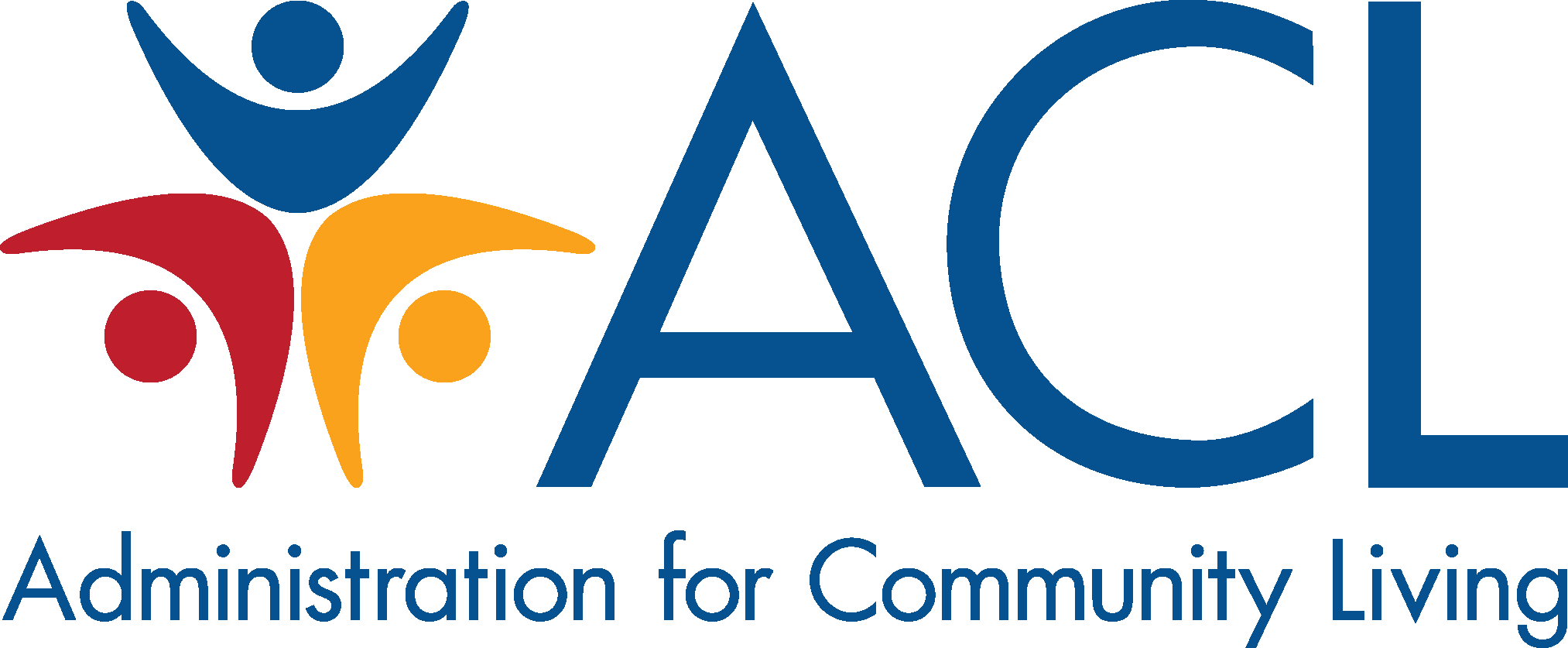 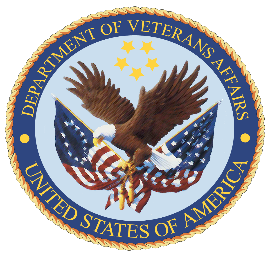 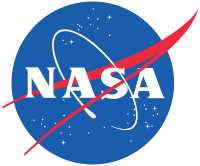 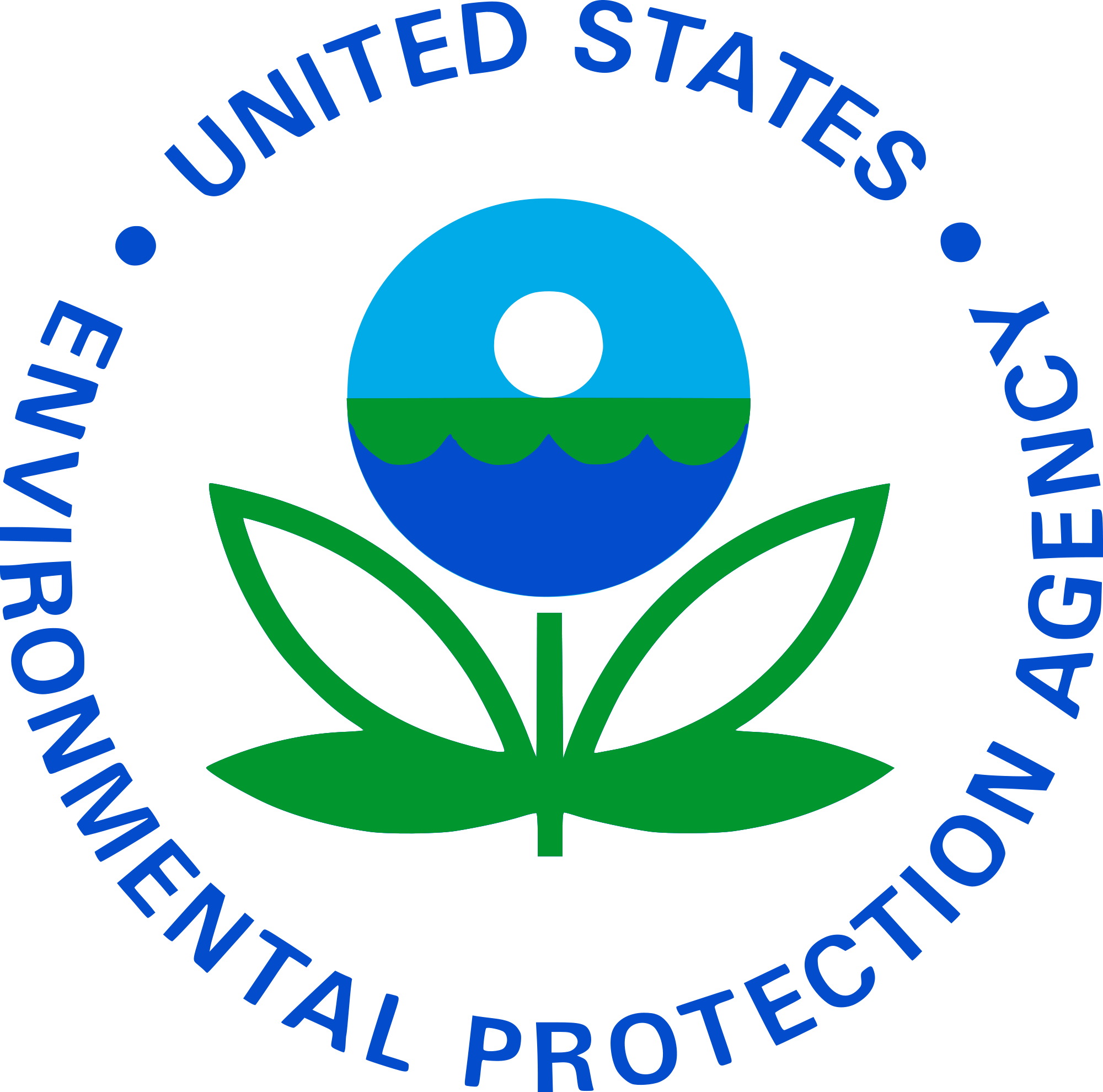 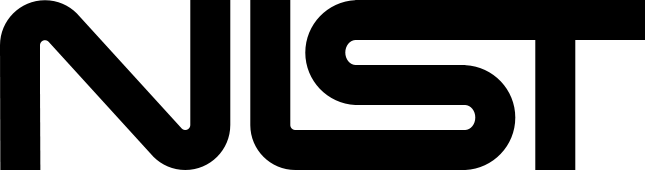 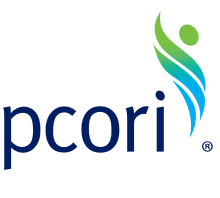 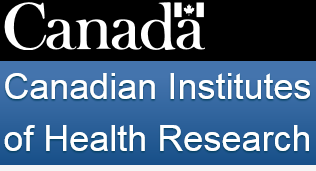 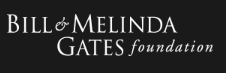 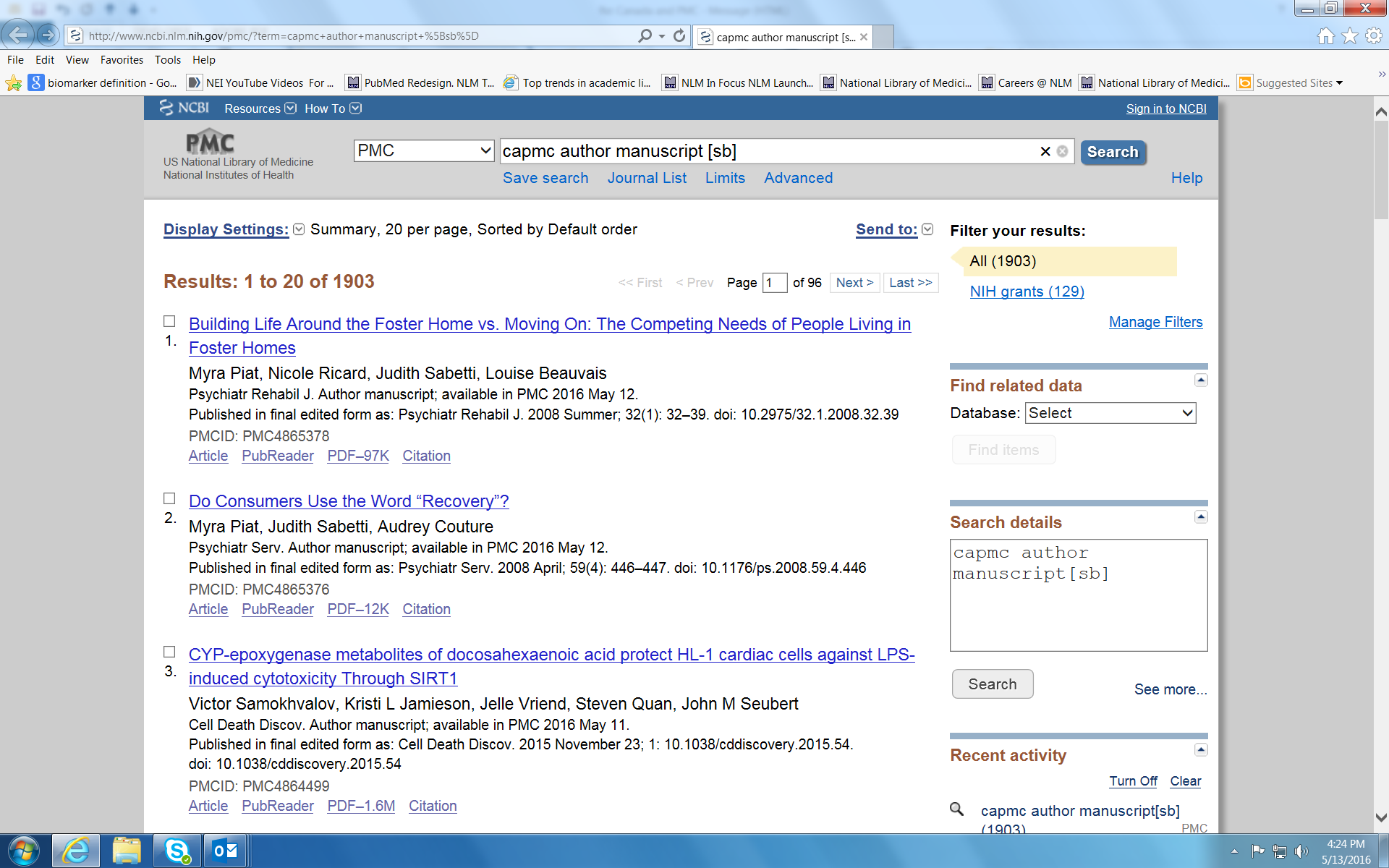 Author manuscripts submitted via the 
Canadian Institutes of Health Research
New (better?) measure of impact of articles
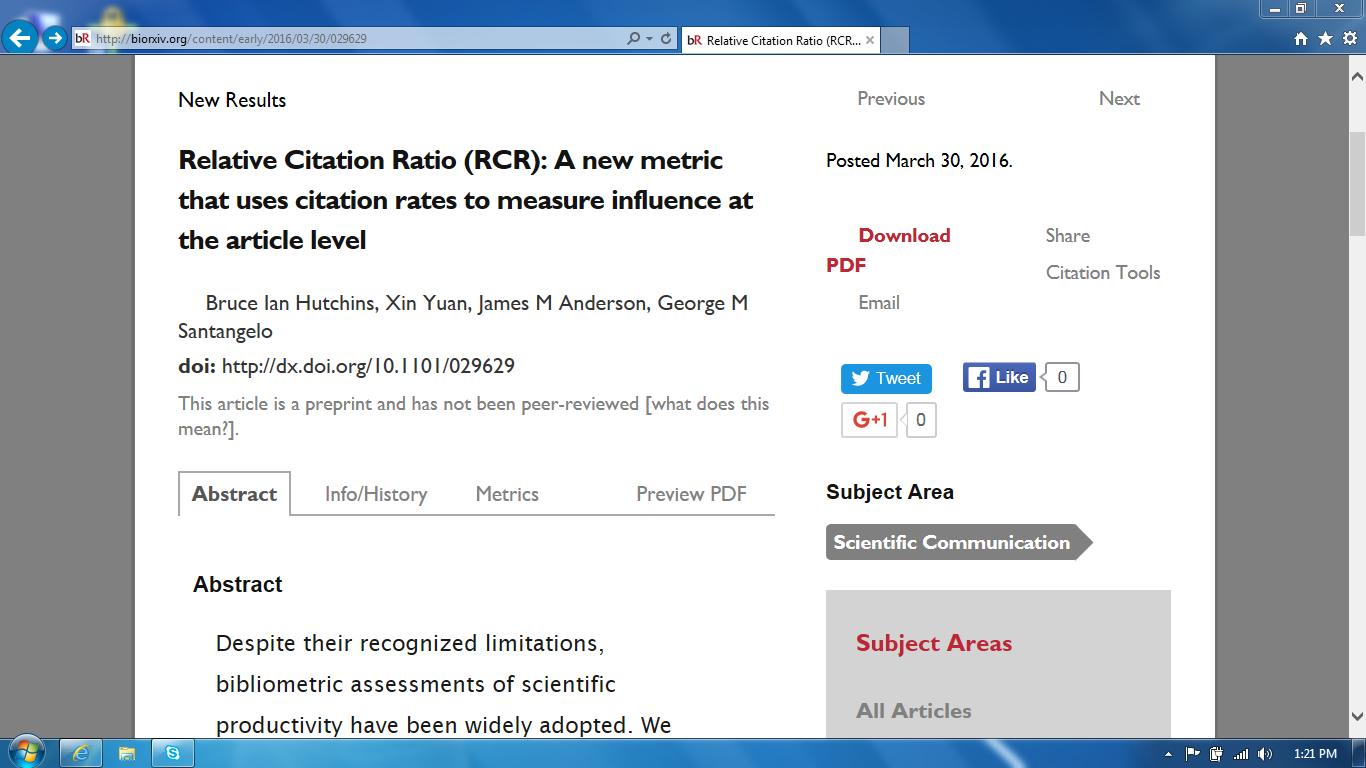 Try it at: https://icite.od.nih.gov
Consolidated Access to International Evidence
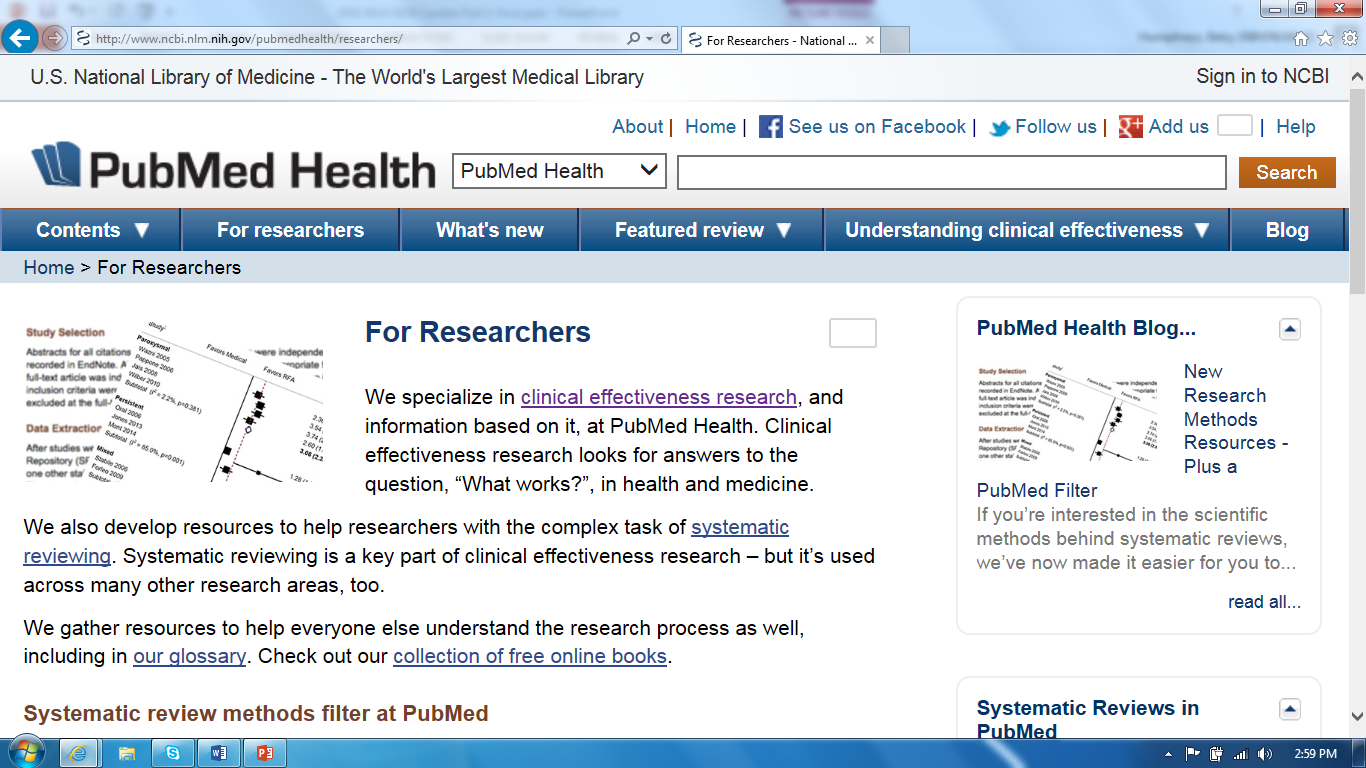 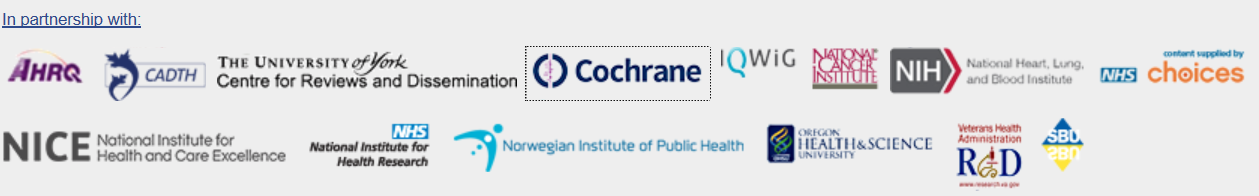 Including Canadian Reviews
EHRs and Clinical Research Data
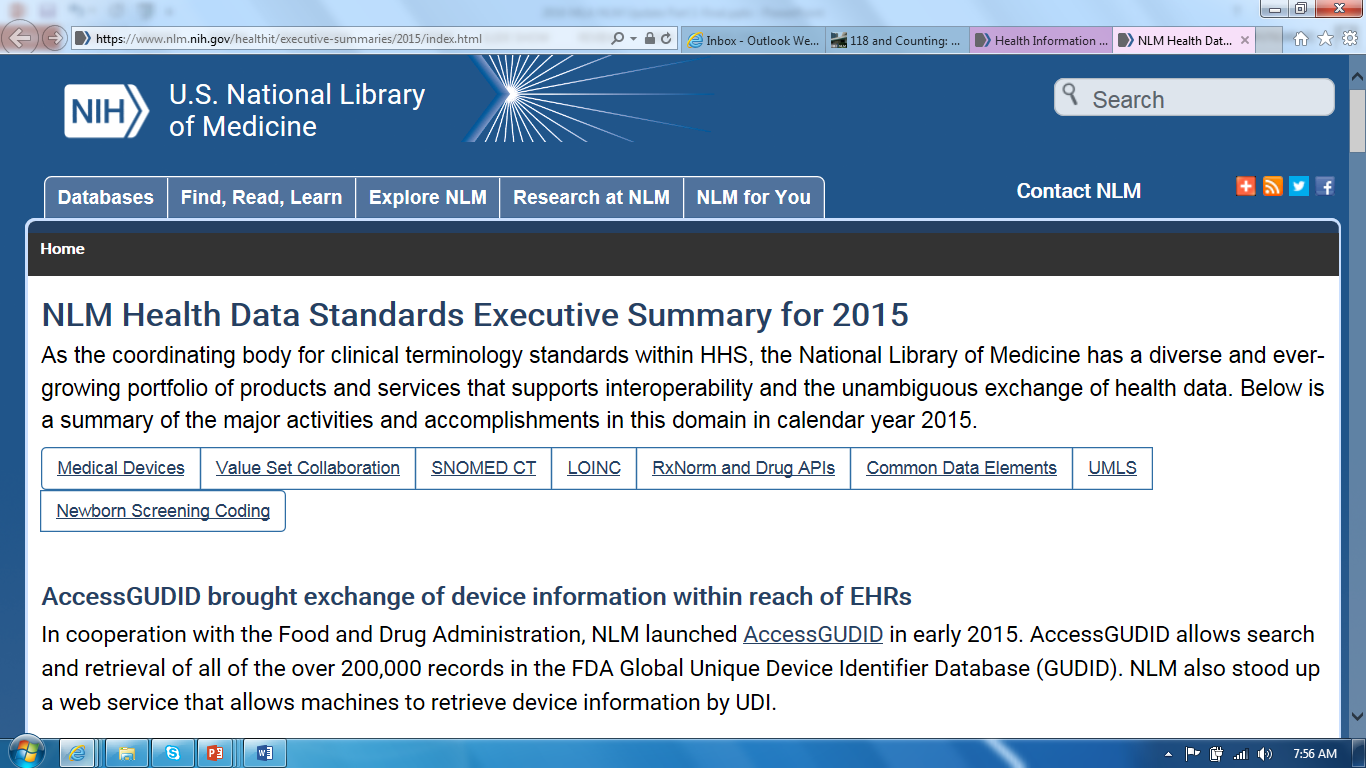 HealthReach https://healthreach.nlm.nih.gov
Enhancements of redesign:
Streamlined search & results
Responsive design for tablets and mobile devices
Detailed abstracts
Listserv for new content updates

    Coming soon – end of May
[Speaker Notes: HealthReach is a database of quality multilingual and multicultural health resources. Consumer health information is available in multiple languages, with many documents available in audio.

Once a portal for refugee service providers as RHIN.org, the website now serves anyone assisting limited English-proficiency individuals. 

The website redesign is based on a needs assessment and usability study involving refugee health coordinators, healthcare professionals, and information professionals. 

The new site will be live by the end of May.]
Arctic Healthhttp://arctichealth.nlm.nih.gov/
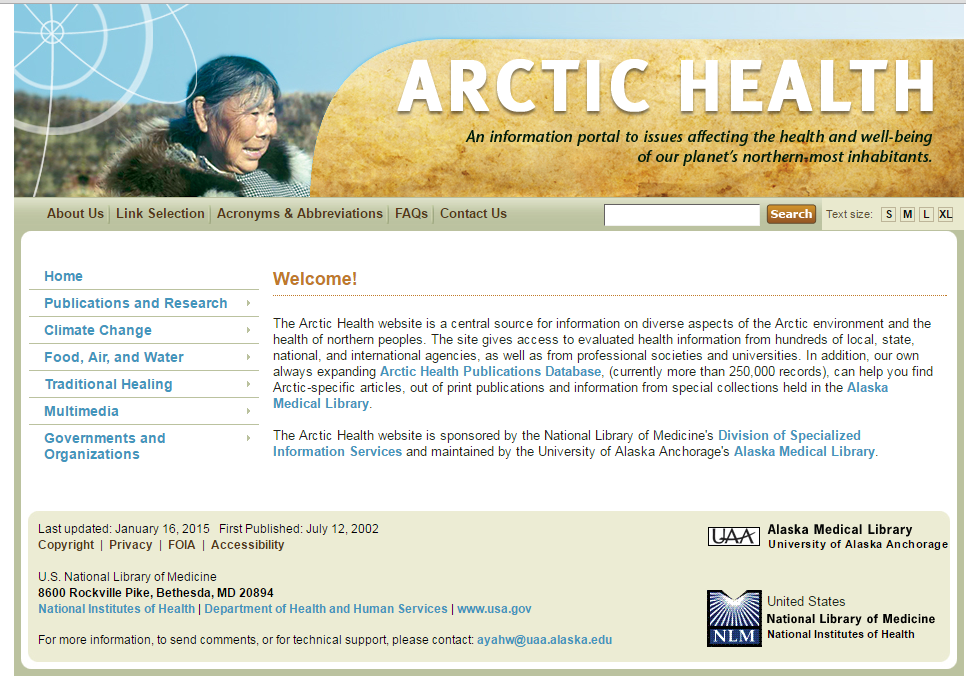 [Speaker Notes: Arctic Health is a central source for information on the diverse aspects of the Arctic environment and the health of northern peoples. The site provides access to over 250,000 evaluated health information records from hundreds of local, state, national, and international agencies, as well as from professional societies and universities. Information specific to Arctic research, climate change, traditional healing, food, air and water and other resources from the special collections of the Alaska Medical Library is included. 

The Arctic Health website is sponsored by the National Library of Medicine's Division of Specialized Information Services and maintained by the University of Alaska Anchorage's Alaska Medical Library.]
Constantly updated sources of NLM Updates
[Speaker Notes: Fun facts:   Average number of personal authors per citation has risen steadily since 1950 and is now about 5.5 per MEDLINE/PubMed citation.
The article with the largest number of authors has 5,124.]
Constantly updated sources of NLM Updates
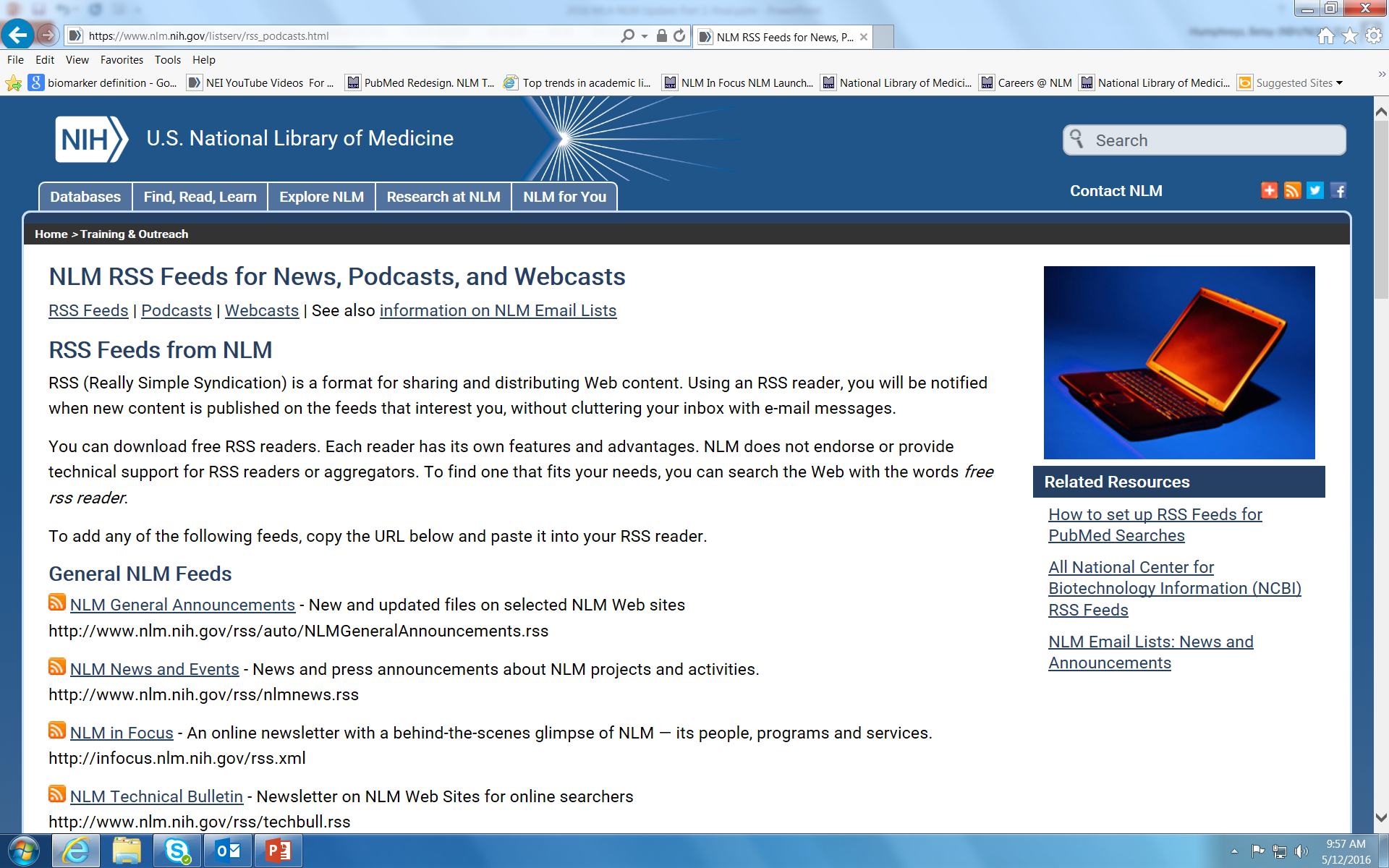 Some things DON’T Change…118 years of cooperation between Canadian & US health sciences librarians
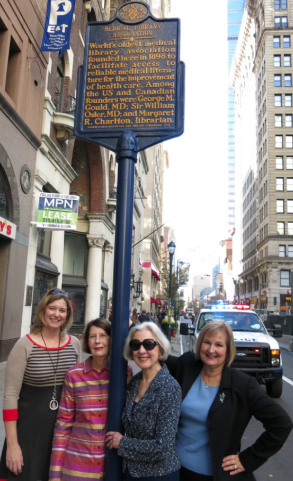 https://circulatingnow.nlm.nih.gov/2016/05/02/118-and-counting-happy-birthday-mla/
NLM Associate Fellows 2015-2016
Tyler Nix
Loan Nguyen
Becky Baltich Nelson
NLM Associate Fellows, 2nd Year
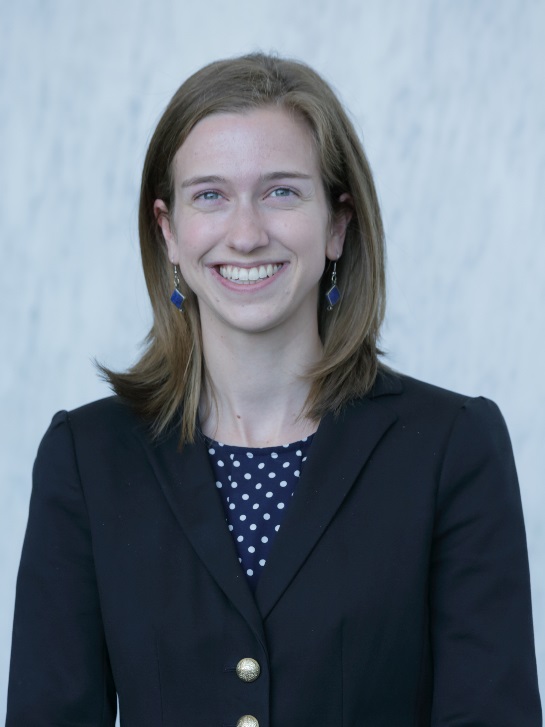 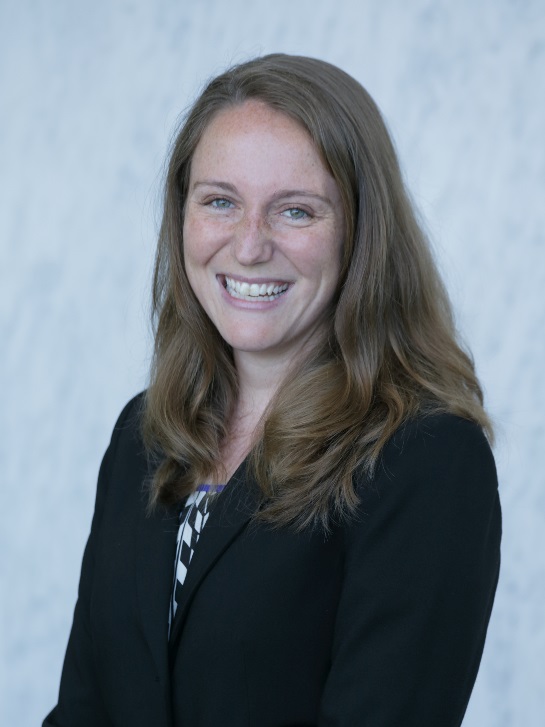 Ariel Deardorff		Erin Foster			Lori E. Harris
University of California,	Oregon Health & Science University	University of Cincinnati
San Francisco
Great advice and counsel from great people…
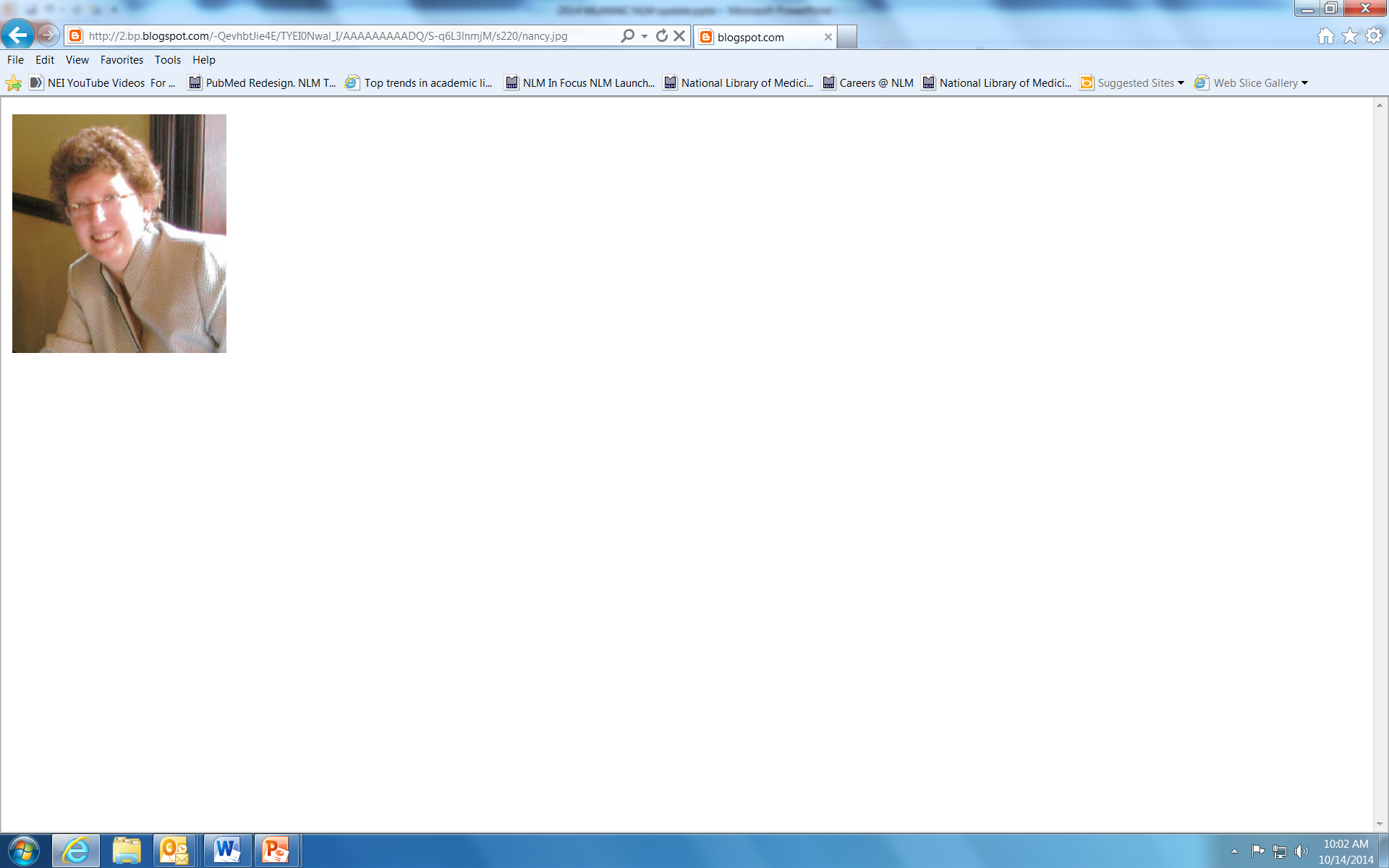 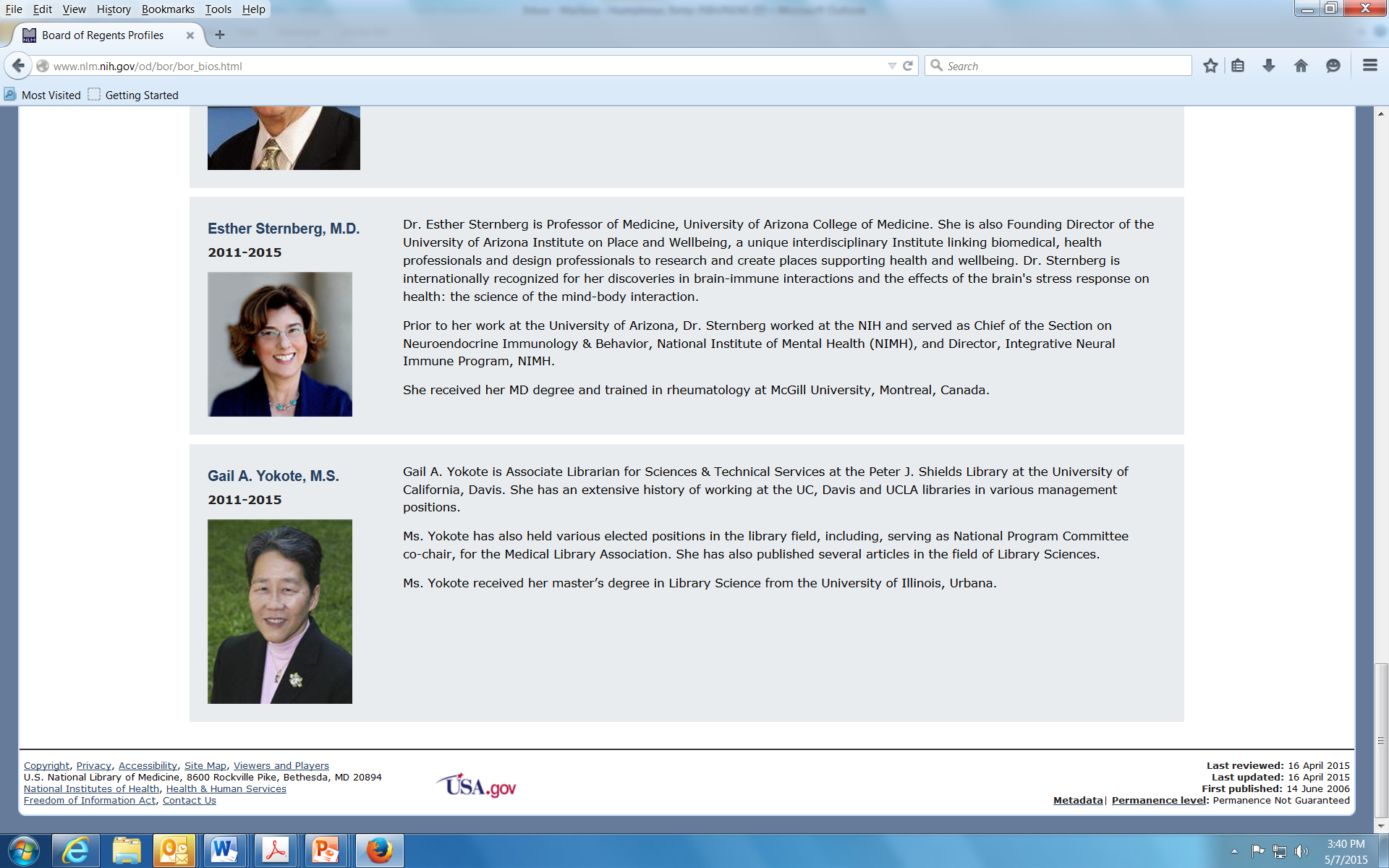 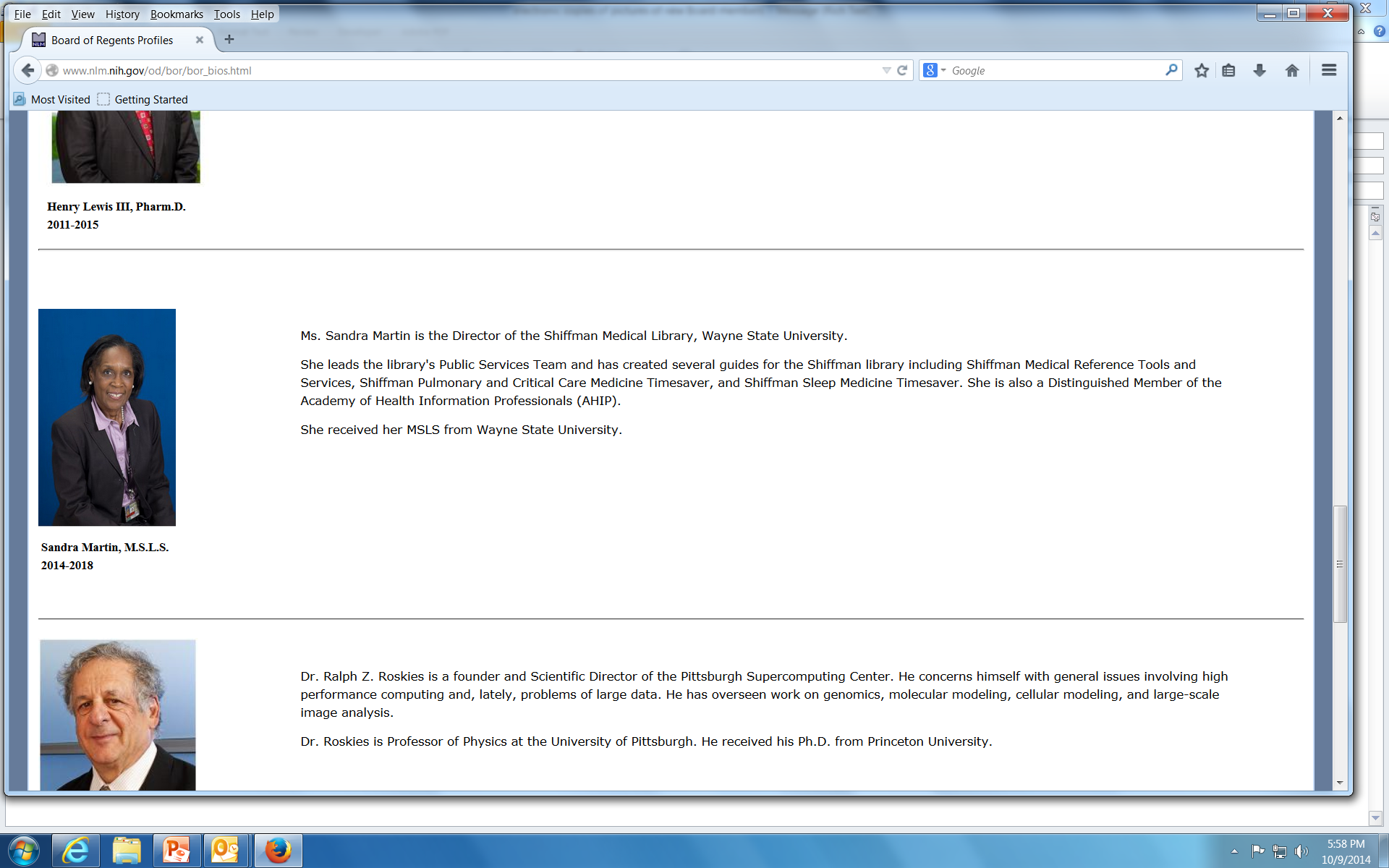 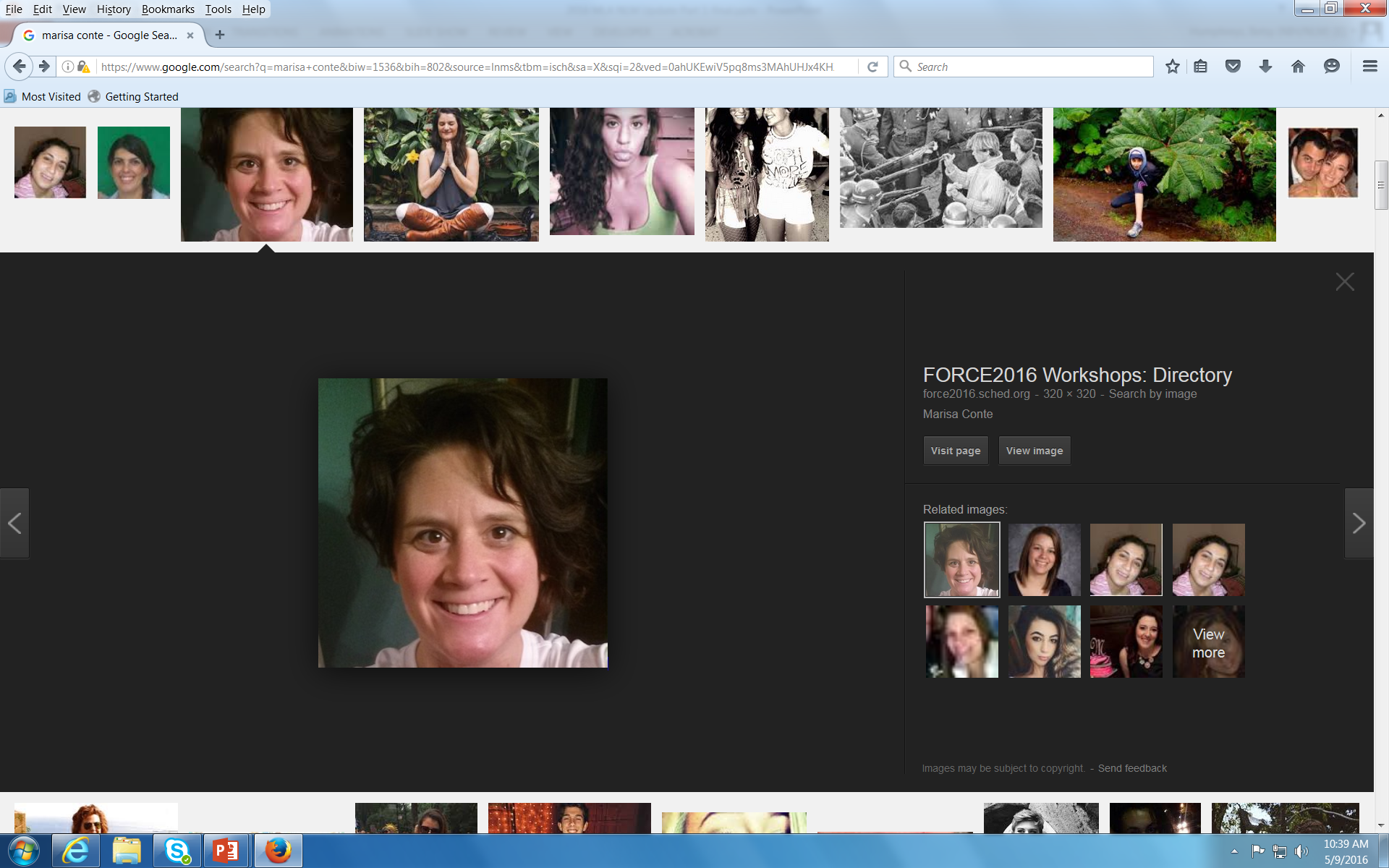 Gail Yokote MS
UC Davis
NLM Board of Regents
(Outgoing Chair)
Sandra Martin MSLS
Wayne State Univ.
NLM Board of Regents
Nancy Tannery, MLS
Univ. Pittsburgh.
NLM LSTRC (Chair)
Marisa Conte, MLIS
U Michigan
NLM LSTRC
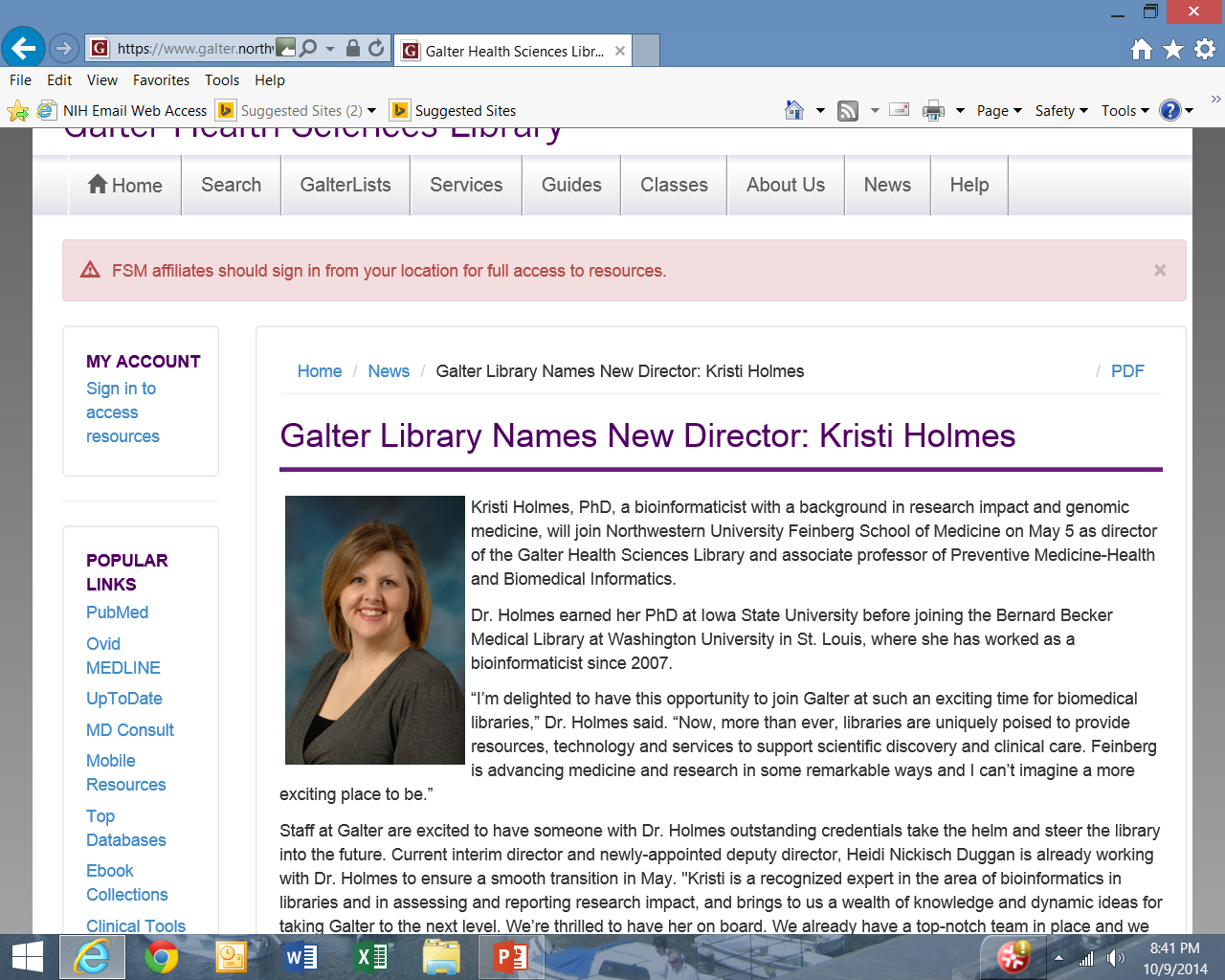 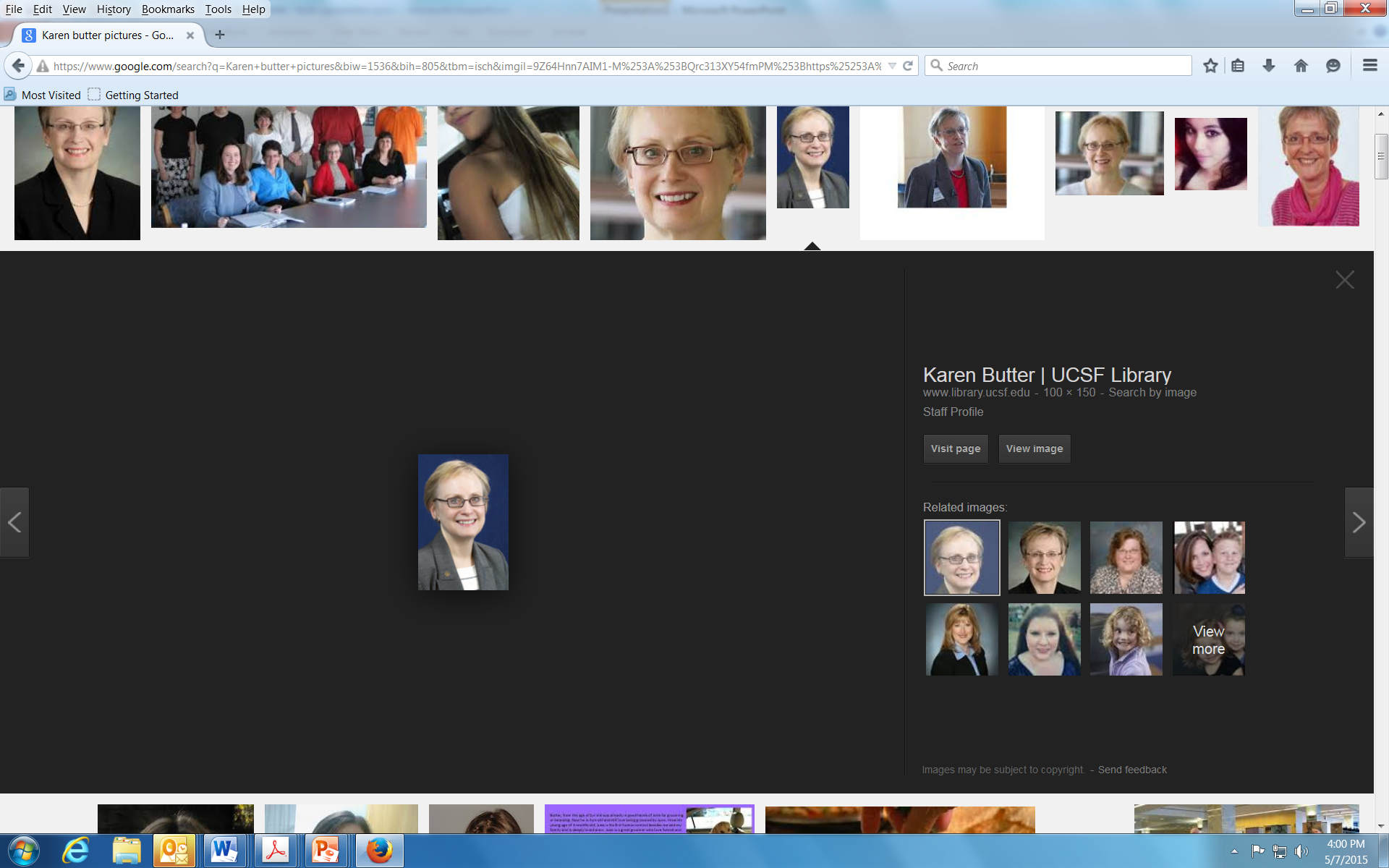 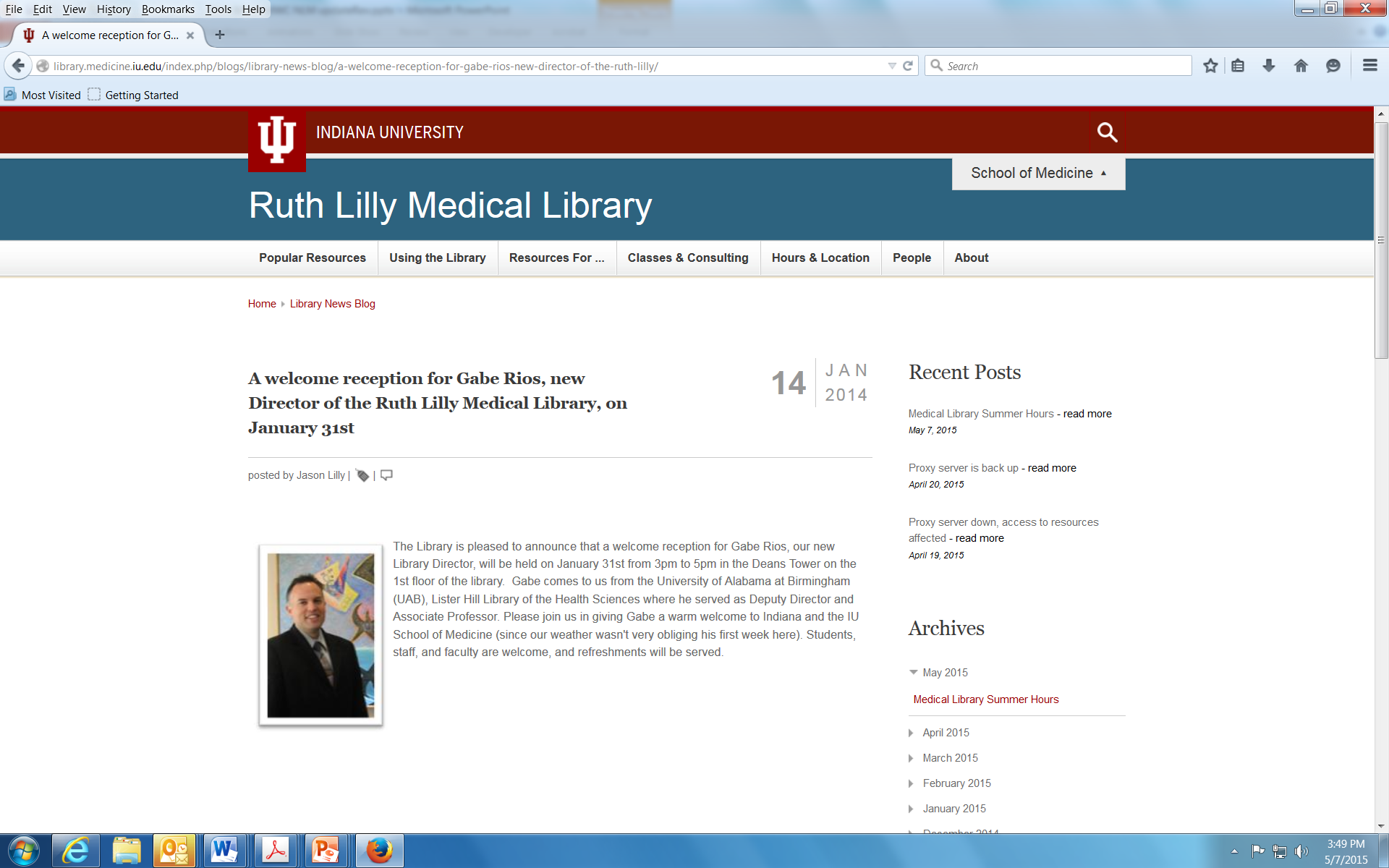 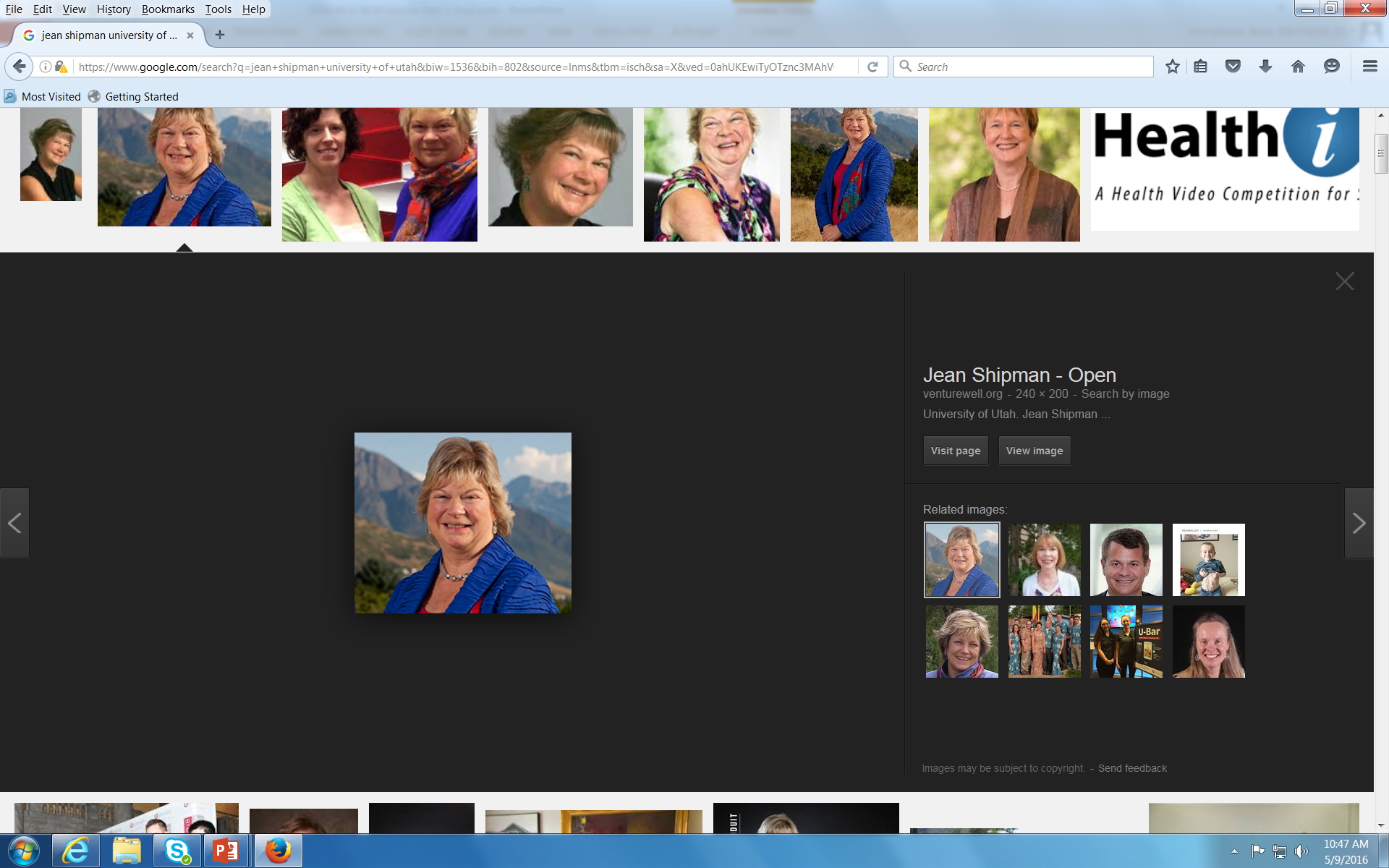 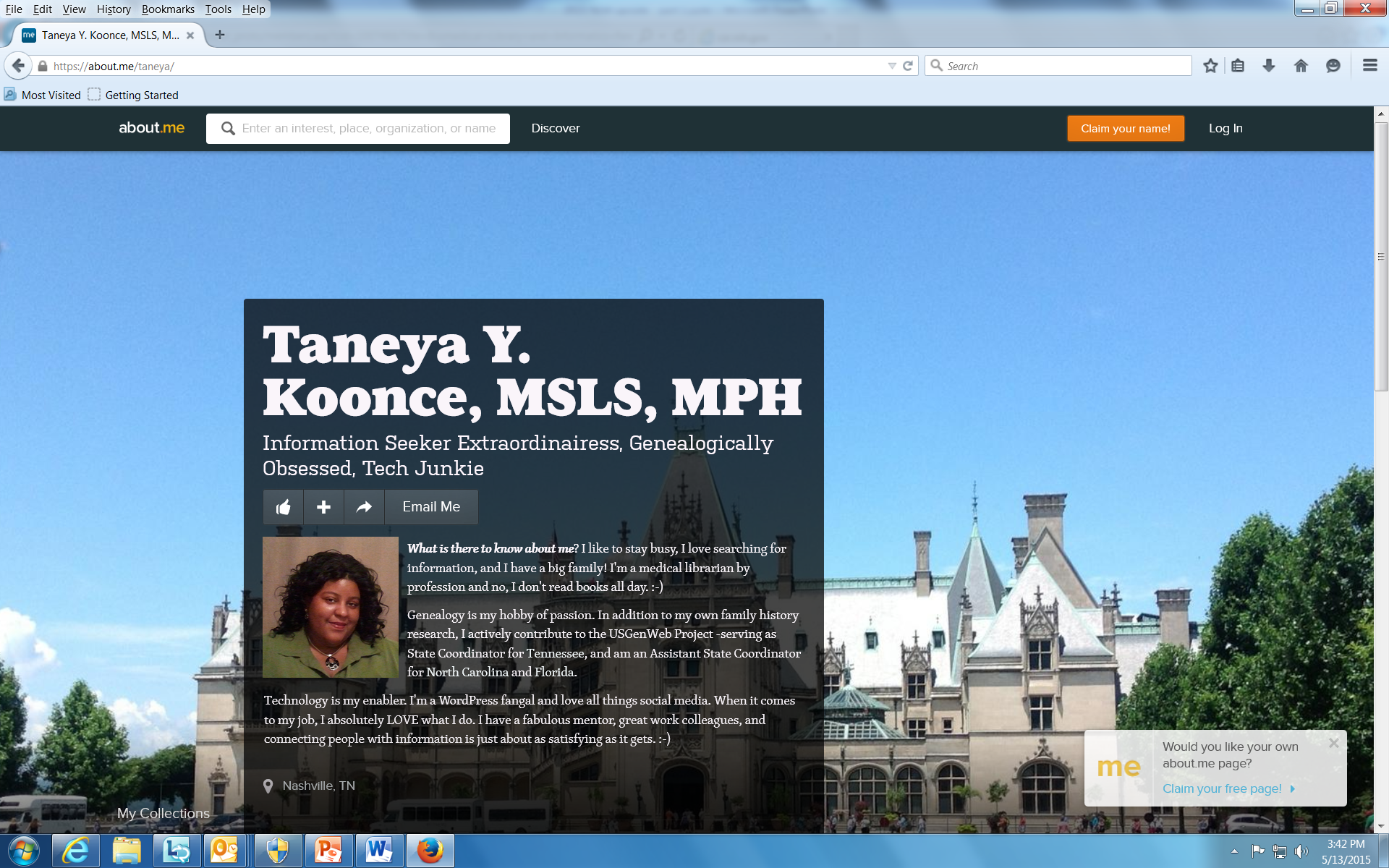 Karen Butter, MS
UCSF
PMC  NAC
Kristi Holmes PhD 
Northwestern 
NLM BLIRC
Jean Shipman, MLS
Univ. Utah.
NLM BLIRC
Taneya Koonce MPH MSLS 
Vanderbilt 
NLM BLIRC
Gabe Rios MLIS
Indiana University
NLM BLIRC
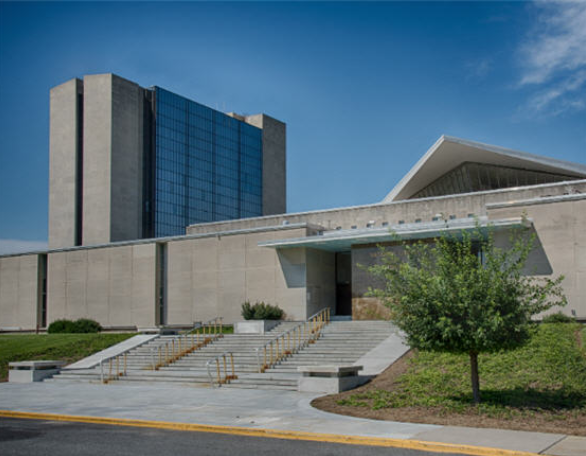 You and your thoughts welcome here!  -- blh@nlm.nih.gov